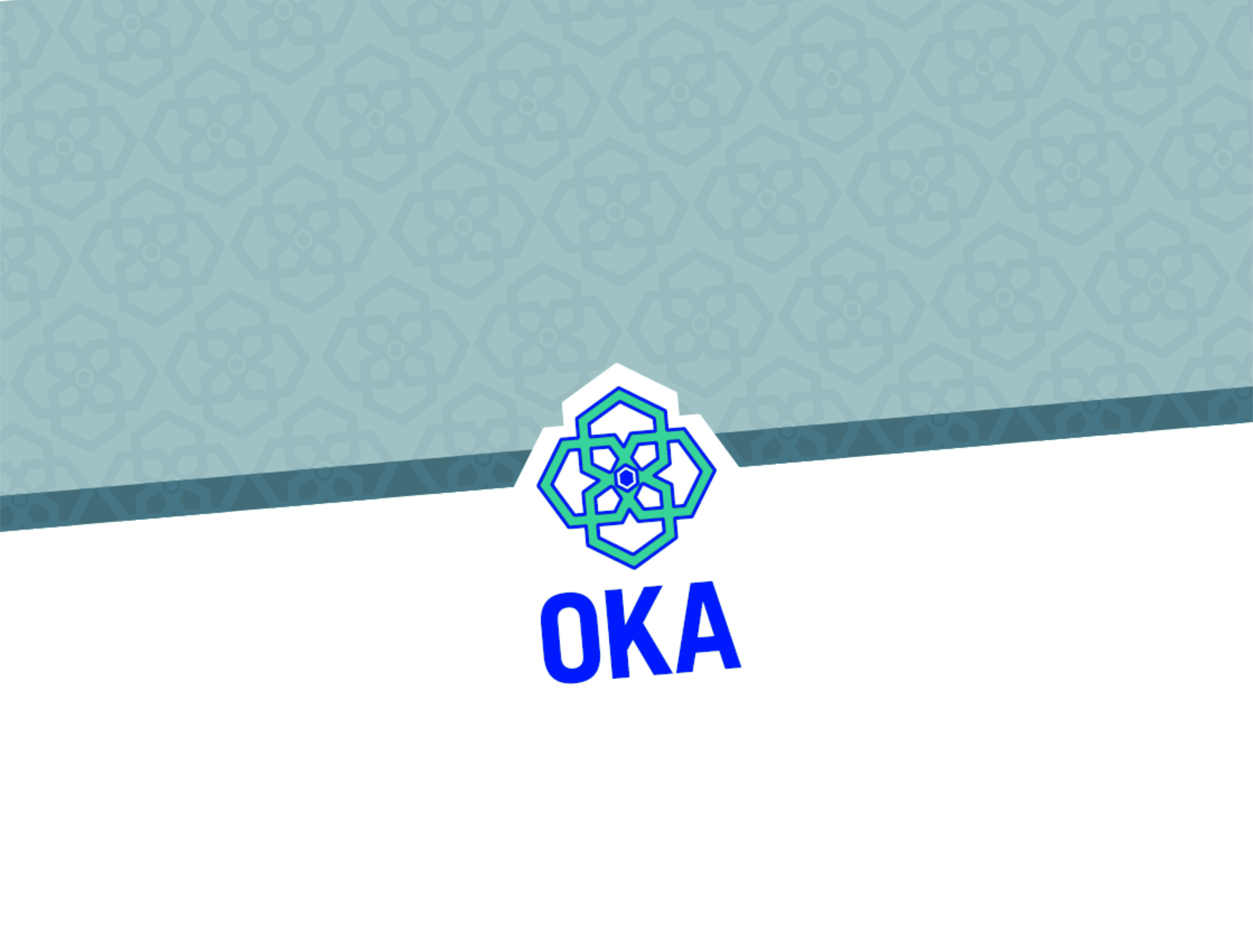 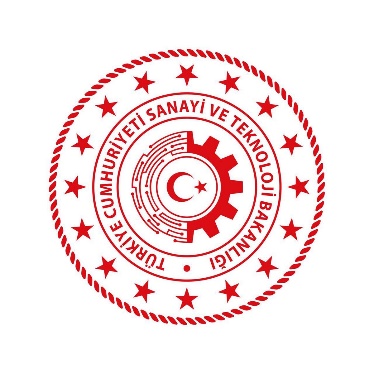 KALKINMA AJANSLARI YÖNETİM SİSTEMİ (KAYS)

2019 YILI TEKNİK DESTEK PROGRAMI
Proje Başvurusunun Hazırlanması

Program Yönetim Birimi
ORTAK KARADENİZ KALKINMA AJANSI
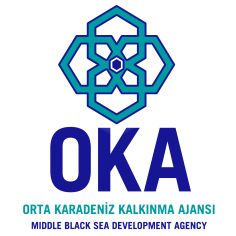 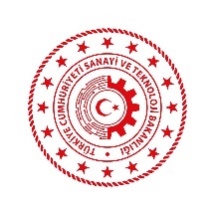 SUNUM PLANI
KAYS’a Giriş
Kayıt Olma (kullanıcı adı ve şifre alma)
E-posta doğrulama
Başvuru ekleme
Program seçme
Teknik destek genel bilgilerini girme
Proje güncelleme
Kapsam
Tüzel paydaş ekleme
Başvuru sahibi belirleme
Ortaklar
Performans göstergeleri
Tahmini maliyet
Destekleyici belgeler
Başvuruyu kontrol et ve tamamla
2019 yılı Teknik destek takvimi
İletişim bilgileri
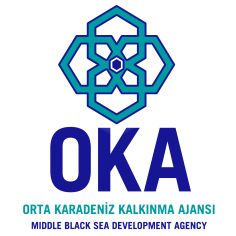 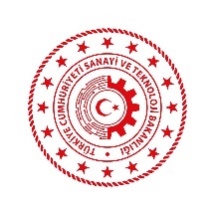 KAYS’A GİRİŞ
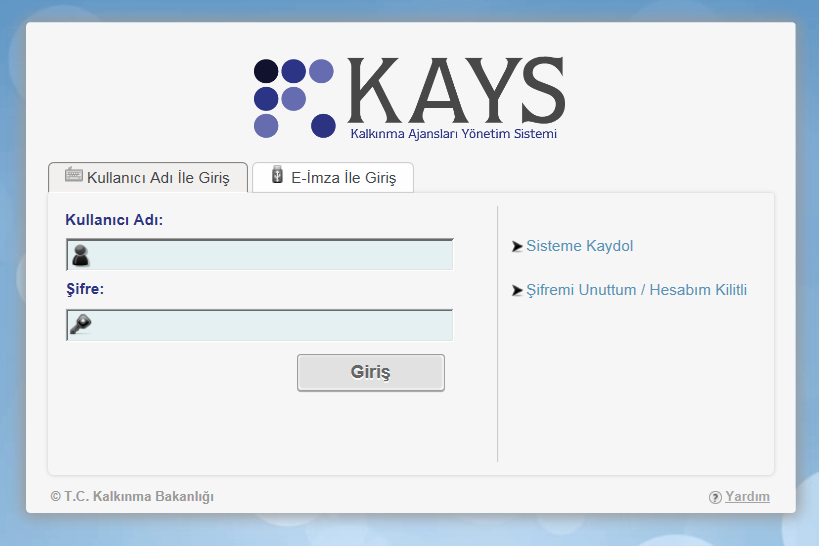 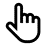 https://kaysuygulama.sanayi.gov.tr
(Eğer kaydınız bulunmuyorsa)
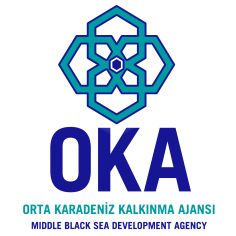 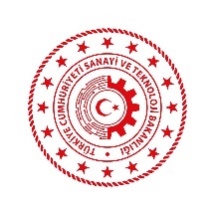 Kullanıcı adı ve şifre alma işlemi
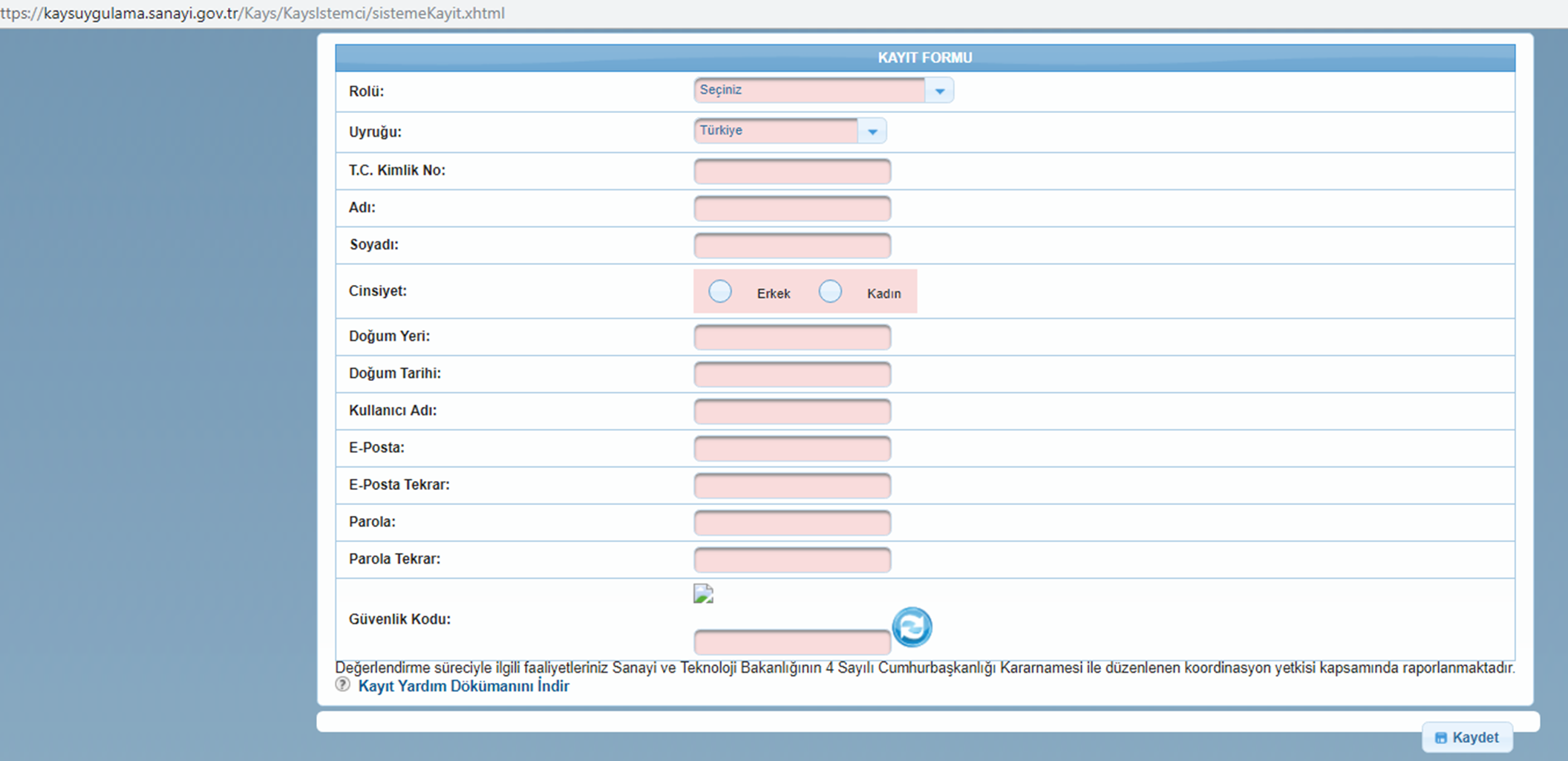 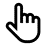 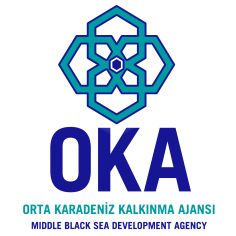 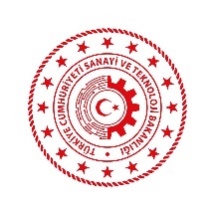 Kullanıcı adı ve şifre alma işlemi
Kayıt yaptığınızda belirtmiş olduğunuz e-postanıza onay kodu iletilecek.
Tekrar https://kaysuygulama.sanayi.gov.tr adresinden kayıt aşamasında tanımladığınız kullanıcı adı ve şifre ile giriş yapabileceksiniz.
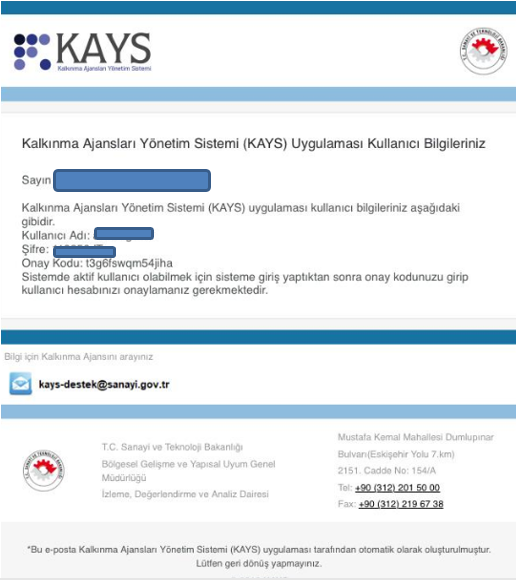 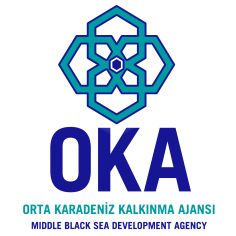 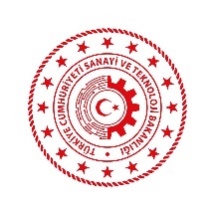 İlk giriş aşaması; onay kodunun girilmesi
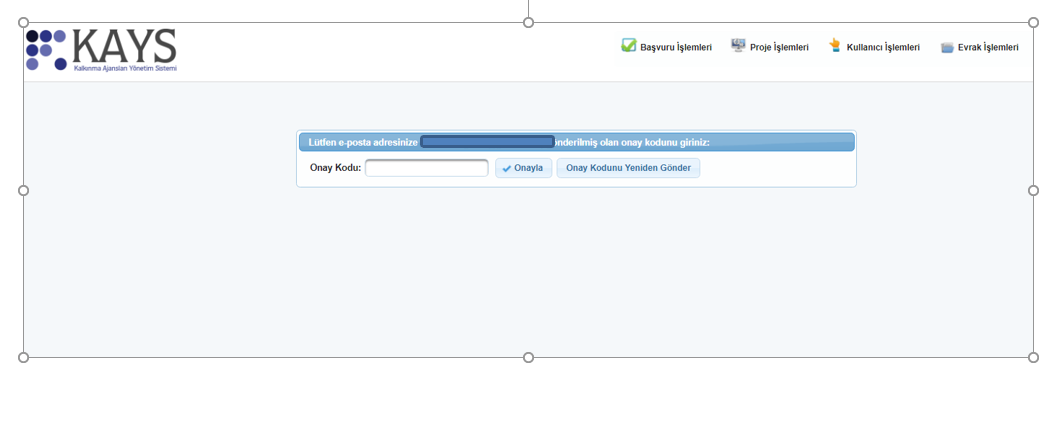 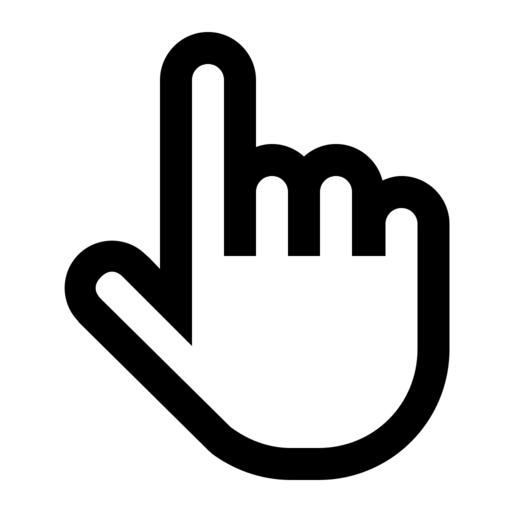 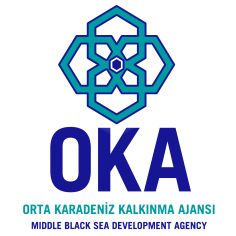 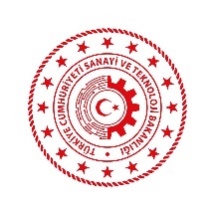 Onay kodunu girdikten sonra bu ekran açılıyor;
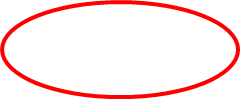 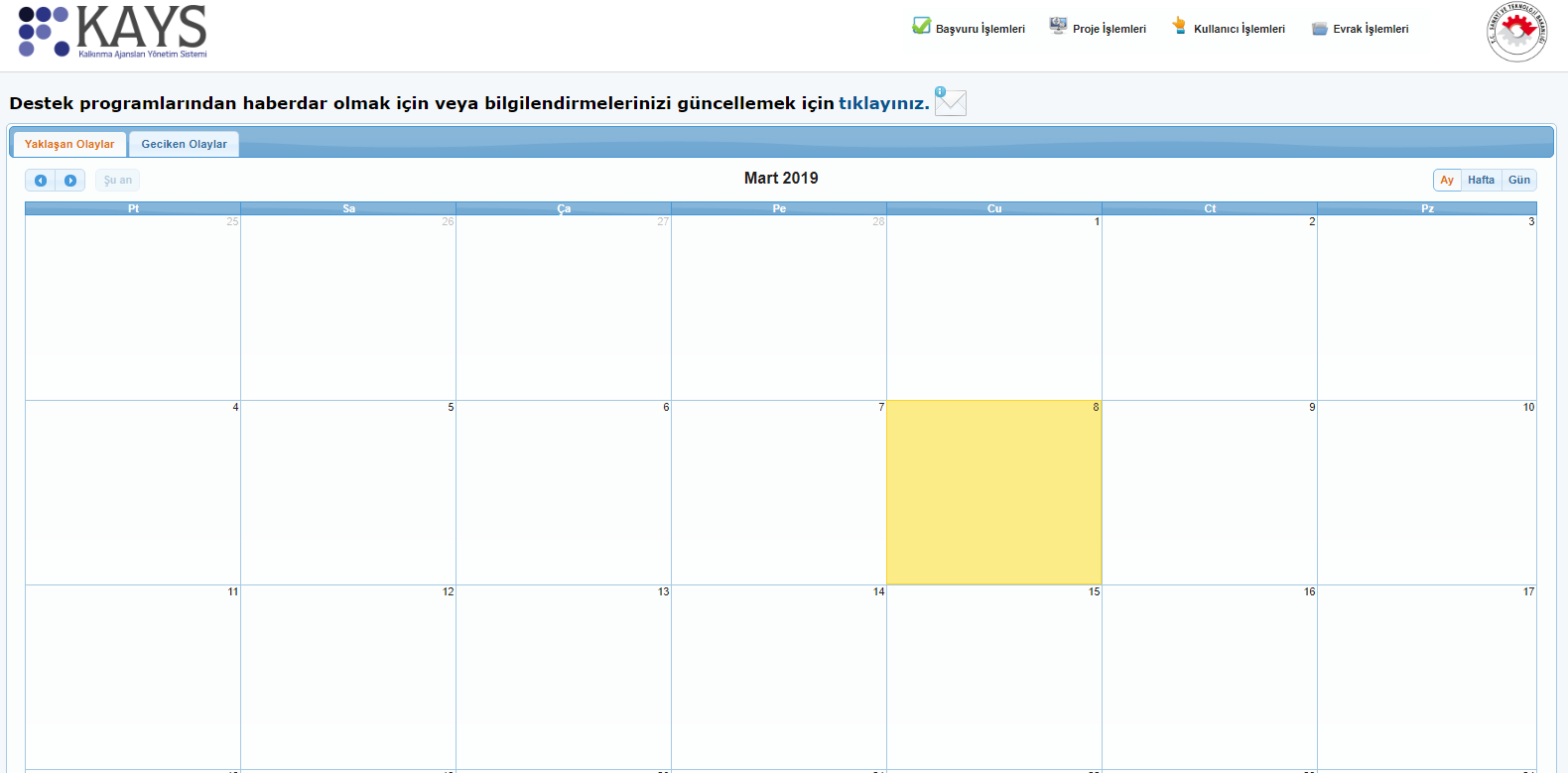 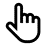 Başvuru işlemlerine tıklıyoruz.
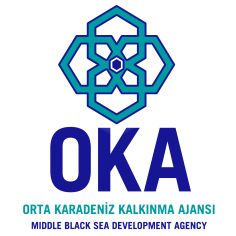 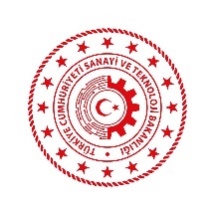 Başvuru eklemek için başvuru işlemlerinin üzerine geldiğimizde 
2 başlık açılıyor;
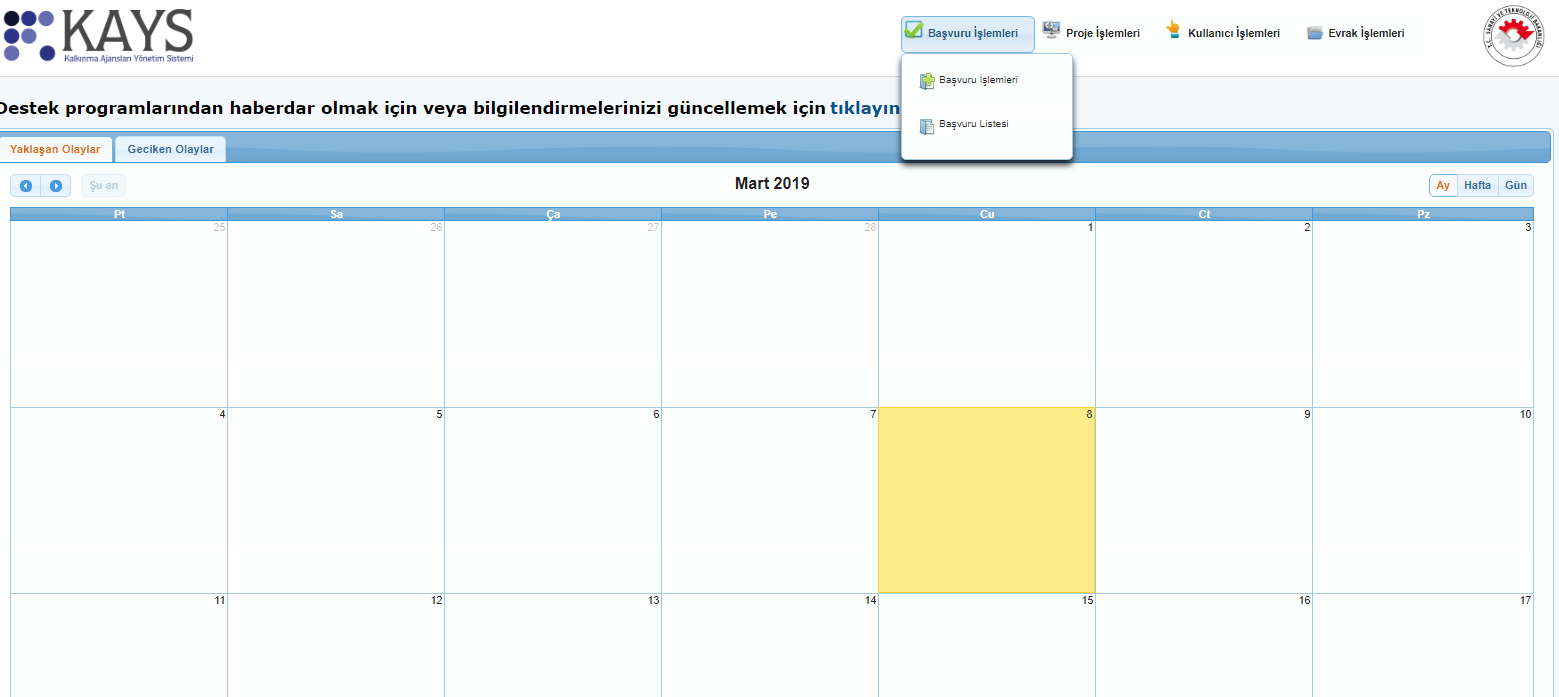 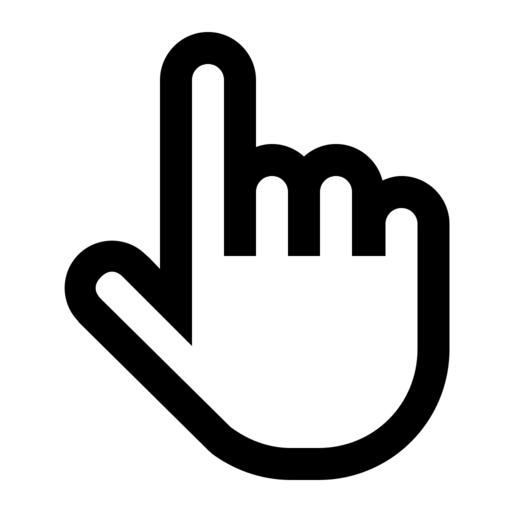 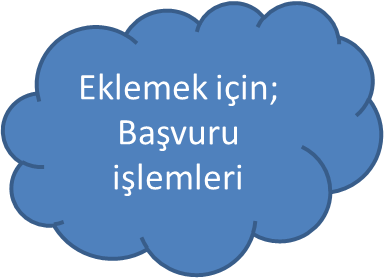 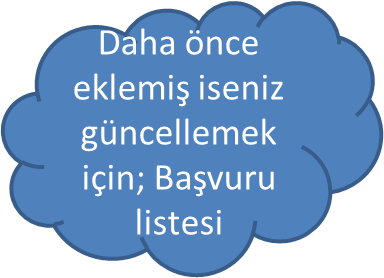 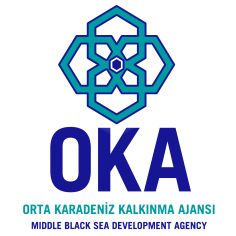 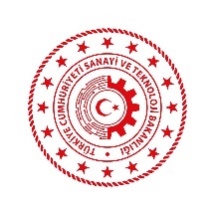 Başvuru işlemlerine tıkladığınızda aşağıdaki ekran açılacak; 
Teknik Destek yazılı olan kutuya tıklayınız.
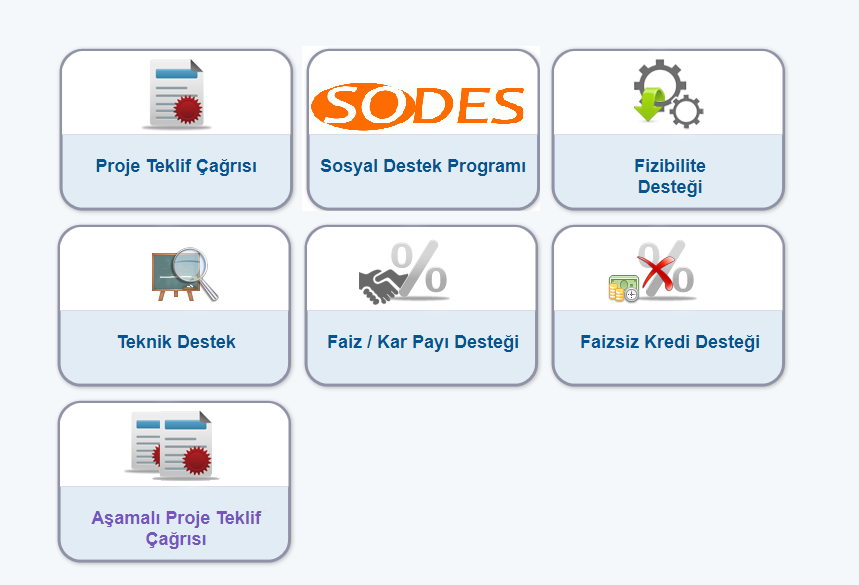 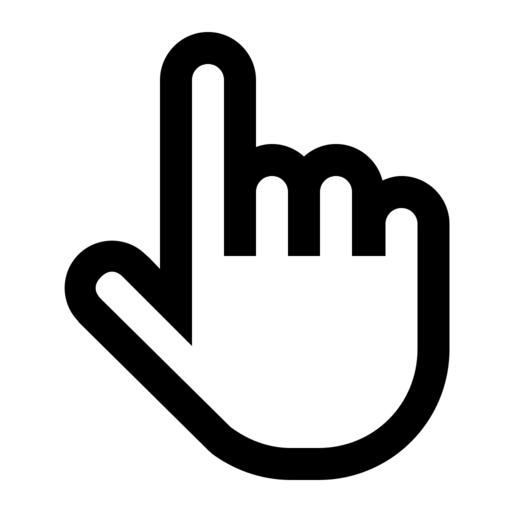 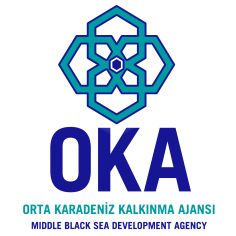 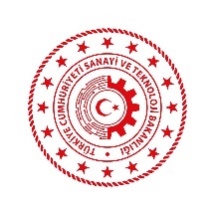 Bir sonraki ekran aşağıdaki gibi açılacaktır; ilinizi seçip listele 
kısmına tıklayınız.
1
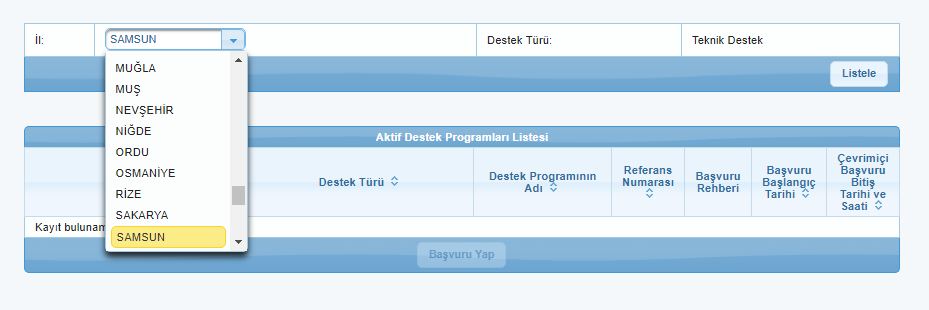 2
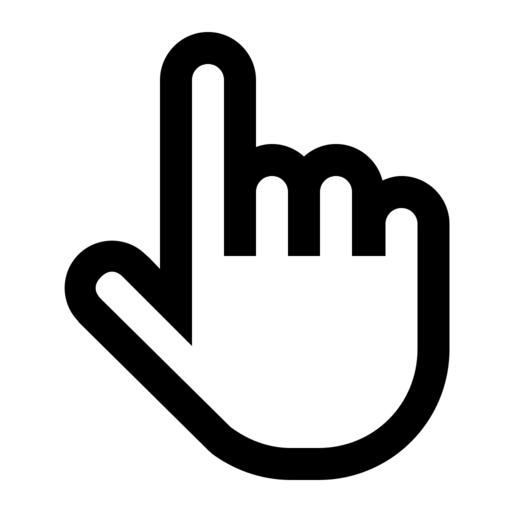 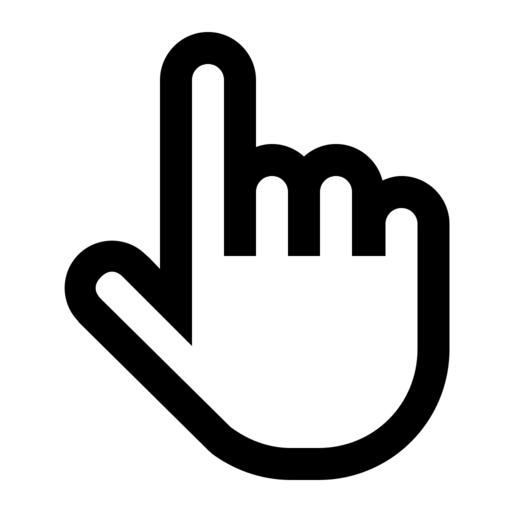 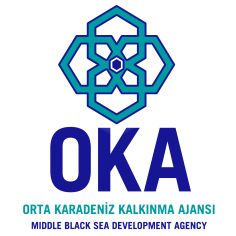 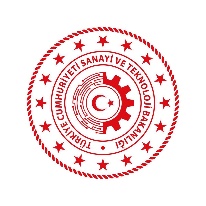 Bir sonraki ekranda Ajansımızın açık olan TD programı listelenecektir.
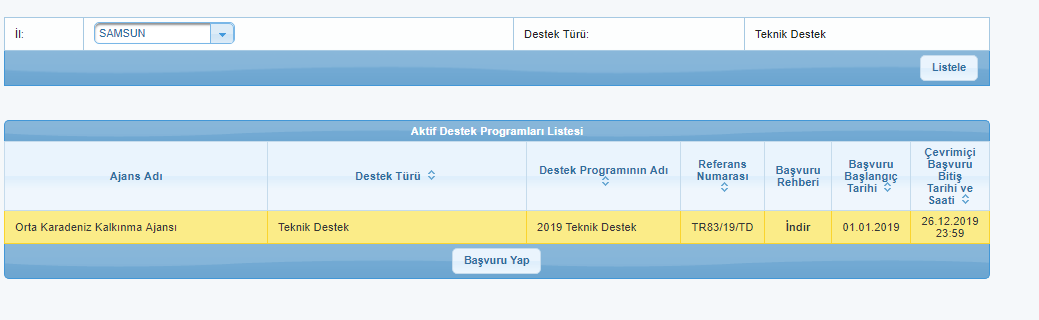 1
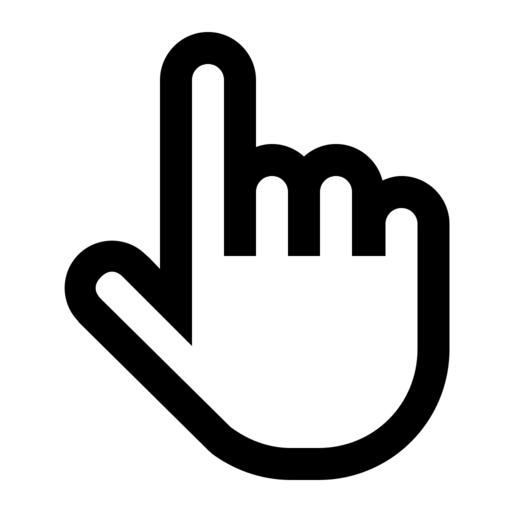 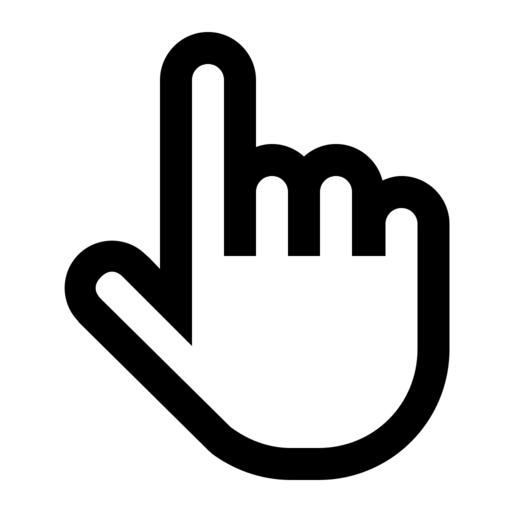 2
3
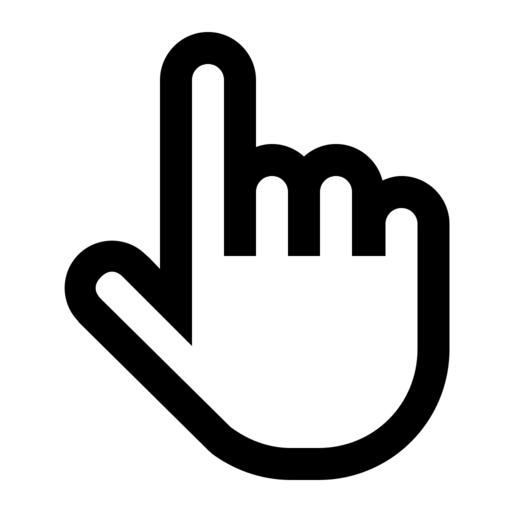 Üzerine tıkla; sekme rengi «sarı» hale gelecek.
Başvuru yap kutucuğuna tıkla.
Rehberi indirip incelemeniz başvuru hazırlarken işinizi kolaylaştıracaktır.
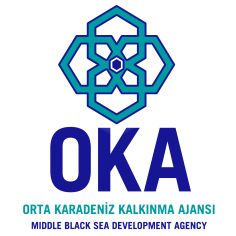 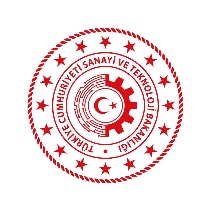 «Başvuru yap» kısmına tıkladığınızda proje girişi ana ekranı açılacaktır. 
Bulunduğunuz kısmı sol taraftan takip edebilirsiniz.
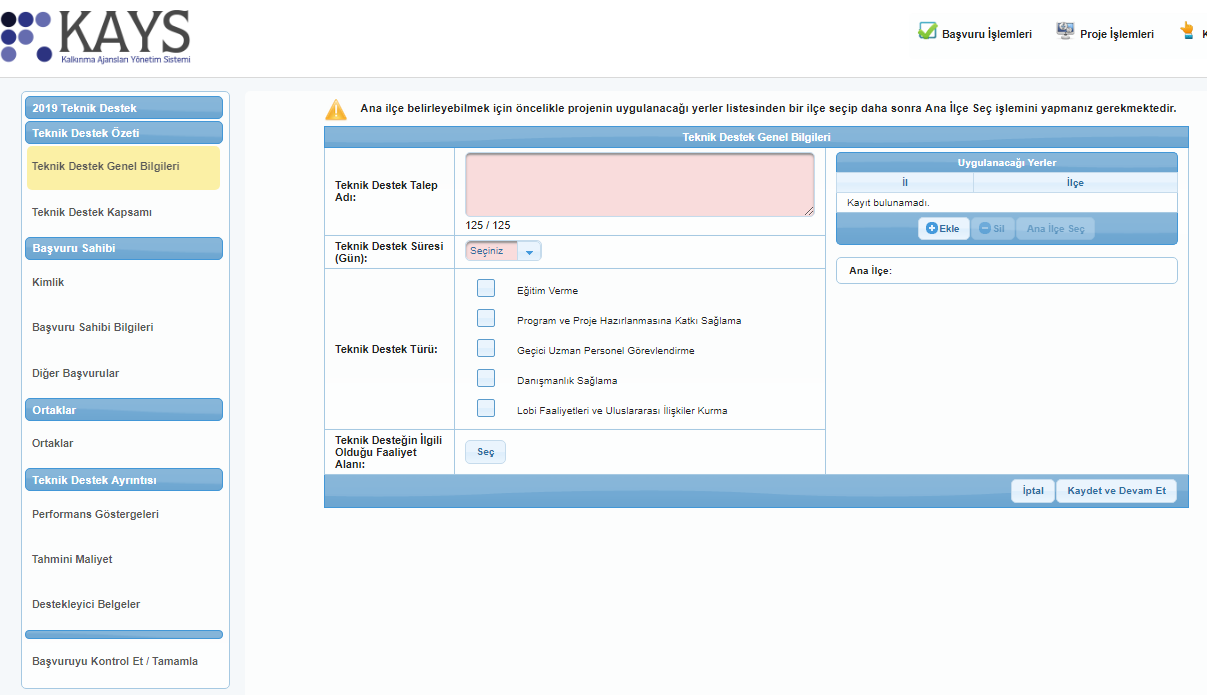 İlk yapmanız gereken şey; projenizin künye bilgilerini doldurmak olmalıdır. Bu bilgileri daha sonra güncelleyebileceksiniz.
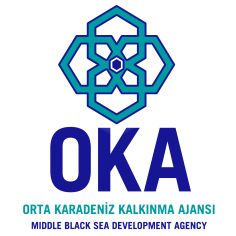 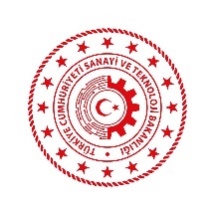 Teknik destek (TD) genel bilgiler ekranı
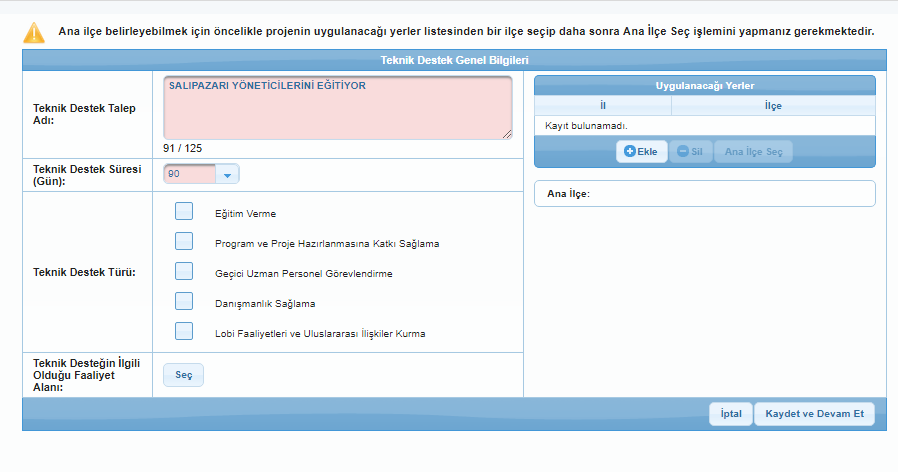 Proje adınız kısa ve proje amacını yansıtacak şekilde belirlenmelidir.
TD süresi 90 günü geçemez.
Tür olarak hangi konuda destek almak istiyorsanız onu seçmelisiniz. Birden fazla seçenek uygun ise işaretleyebilirsiniz.
İlgili olduğu faaliyet alanını seçiniz. 
Uygulama alanını seçiniz. Eğer projede diğer ilçeler de varsa birden fazla ilçe seçebilirsiniz. Ana ilçeyi ise başvuru sahibi ilçesi olarak seçmeniz gerekecektir.
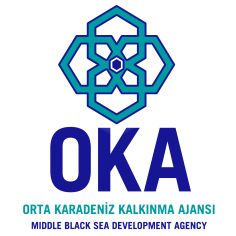 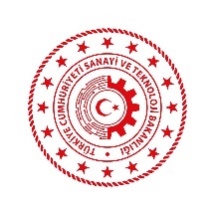 Teknik destek (TD) genel bilgiler ekranı;
Faaliyet alanı seçimi;
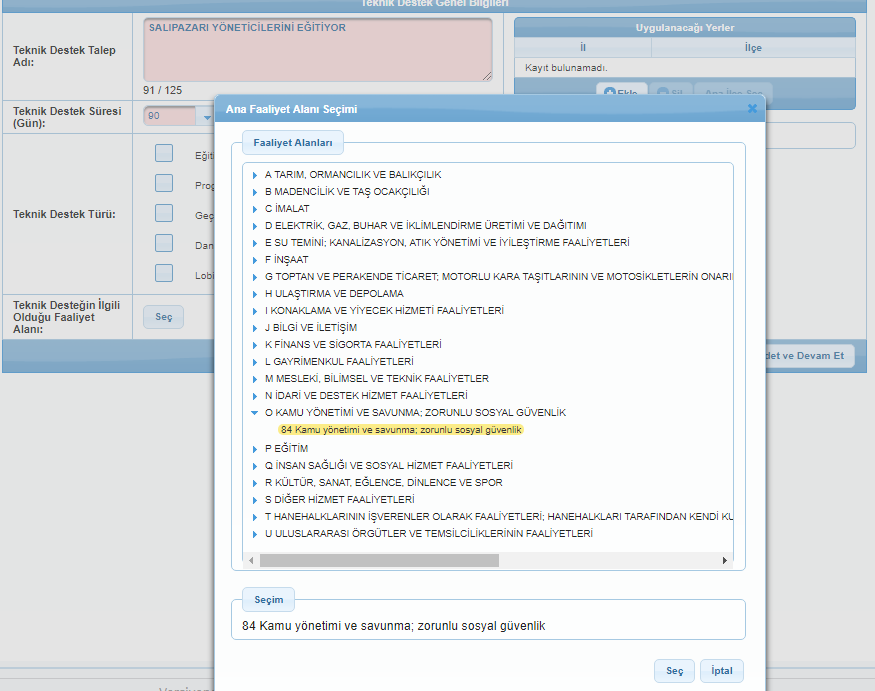 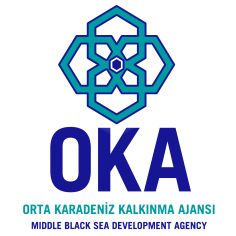 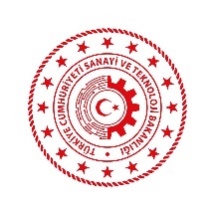 Teknik destek (TD) genel bilgiler ekranı;
Uygulama yeri seçimi;
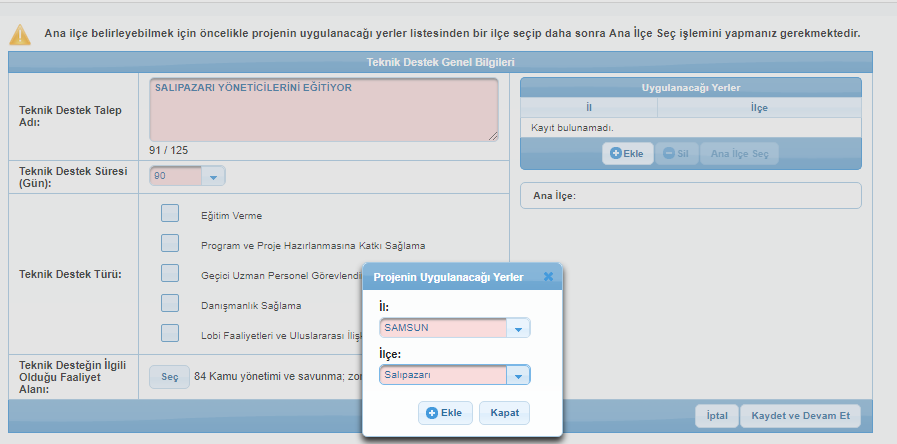 1
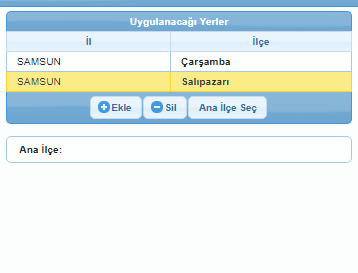 Önce ilçeleri seçiyoruz. 1 veya daha fazla olabilir.
Sonrasında başvuru sahibinin bulunduğu ilçeyi ana ilçe olarak belirliyoruz.
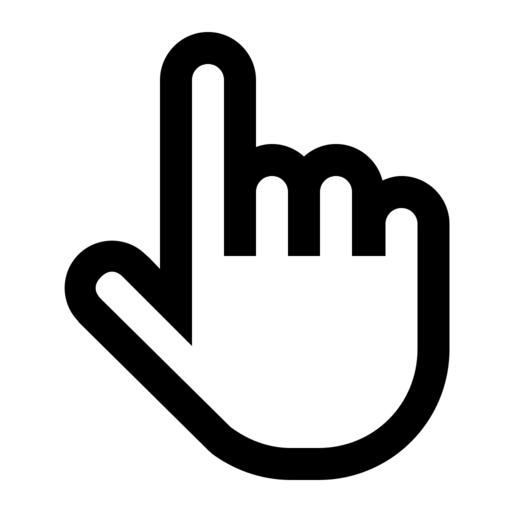 2
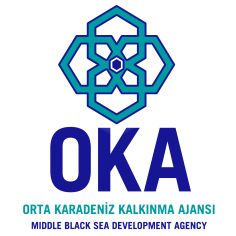 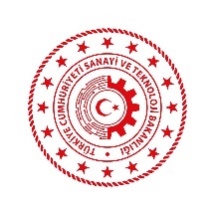 Teknik destek (TD) genel bilgiler ekranı;
Bu işlemleri tamamladığımızda kaydet ve devam et seçeneğine tıklıyoruz.
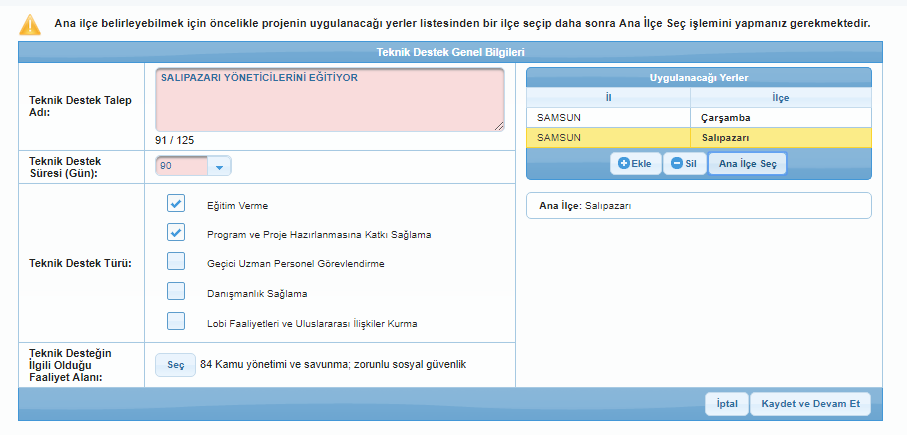 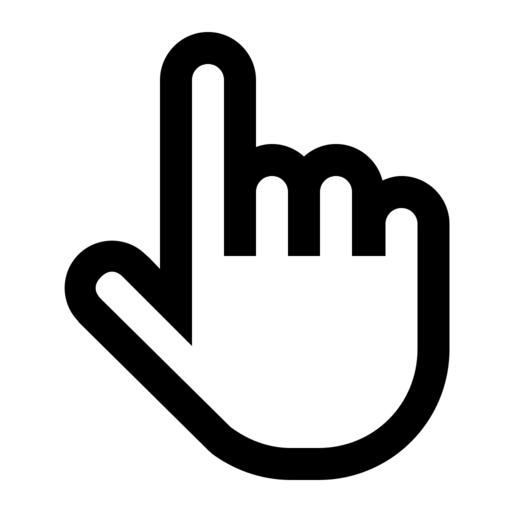 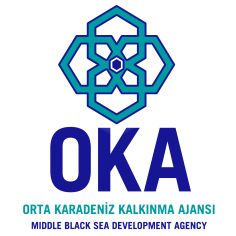 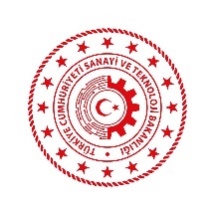 Buraya kadar yaptığımız işlemler; başvuru listemize sadece temel bilgileri 
yer alan taslak bir başvuru oluşturmuş oldu.
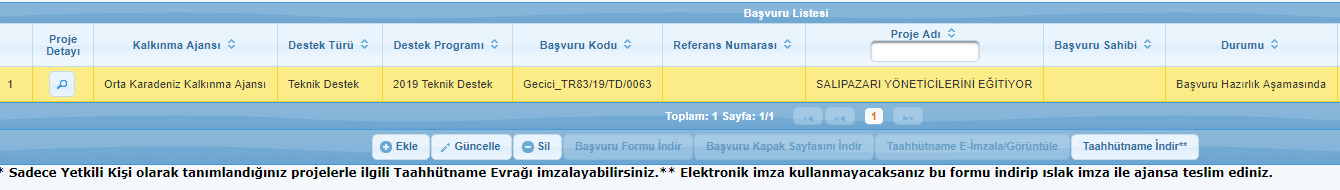 Ekle seçeneği ile birden fazla proje girişi başlatabiliriz.
Güncelle seçeneği ile eklemiş olduğumuz projeleri güncelleyebilir ve eksik kaldığımız yerden çalışmaya devam edebiliriz.
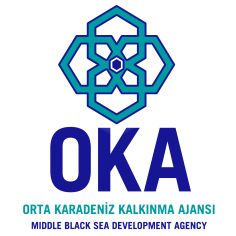 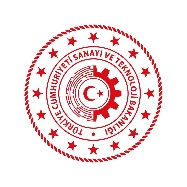 Güncelle  kısmına tıklayarak veri girişine «proje yazmaya» devam ediyoruz.
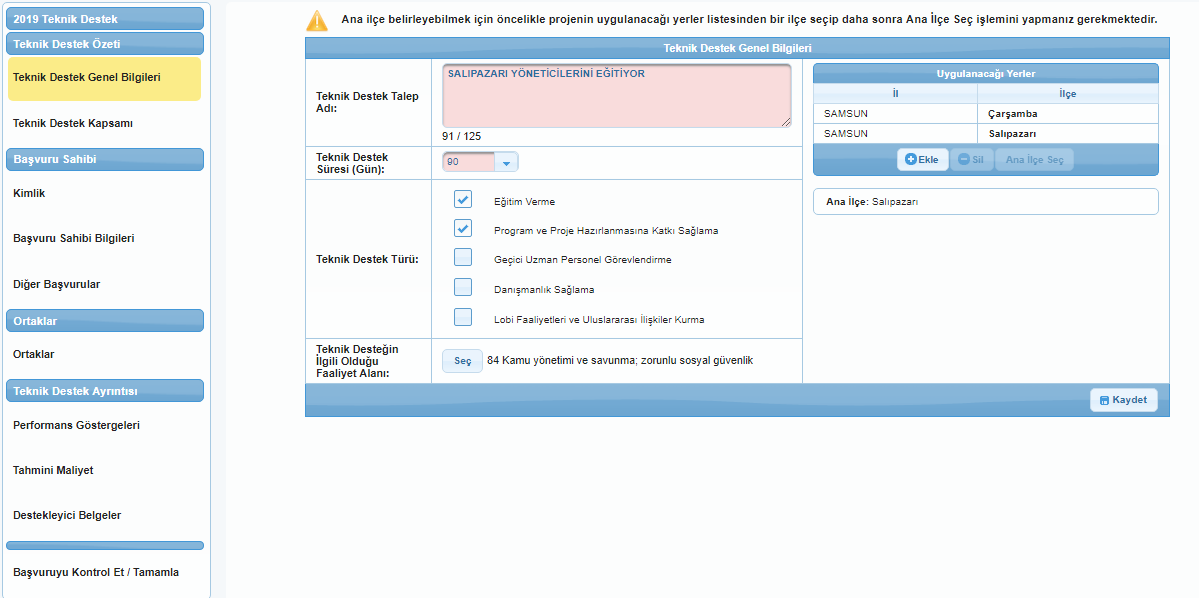 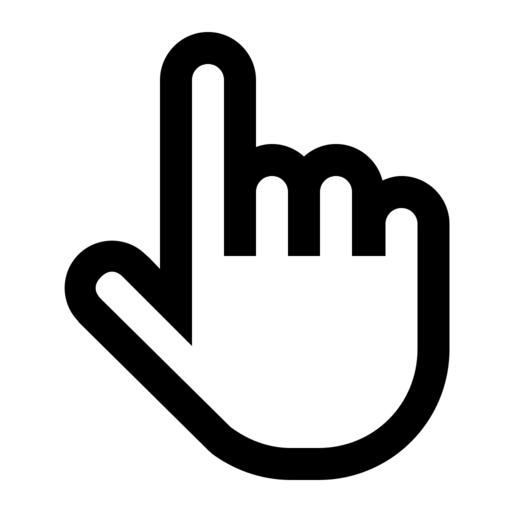 Bu ekran açılacaktır. Genel bilgileri girdiğimiz için 2. kısım olan «kapsam» kısmına geçebiliriz. 

Sol kısımda çalıştığımız sekme/kısım sarı olarak görünecektir.
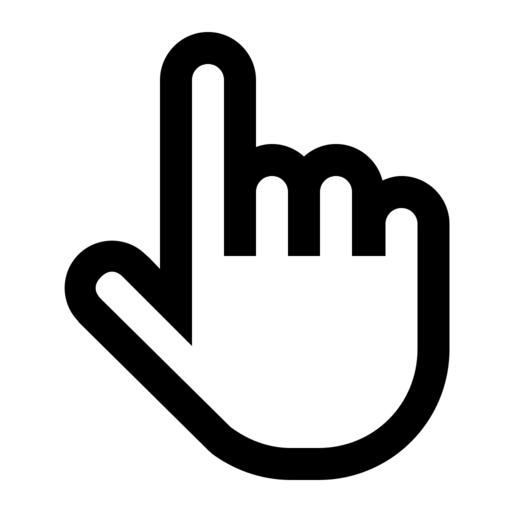 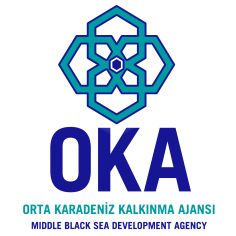 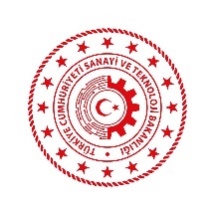 Teknik desteğin kapsamı;
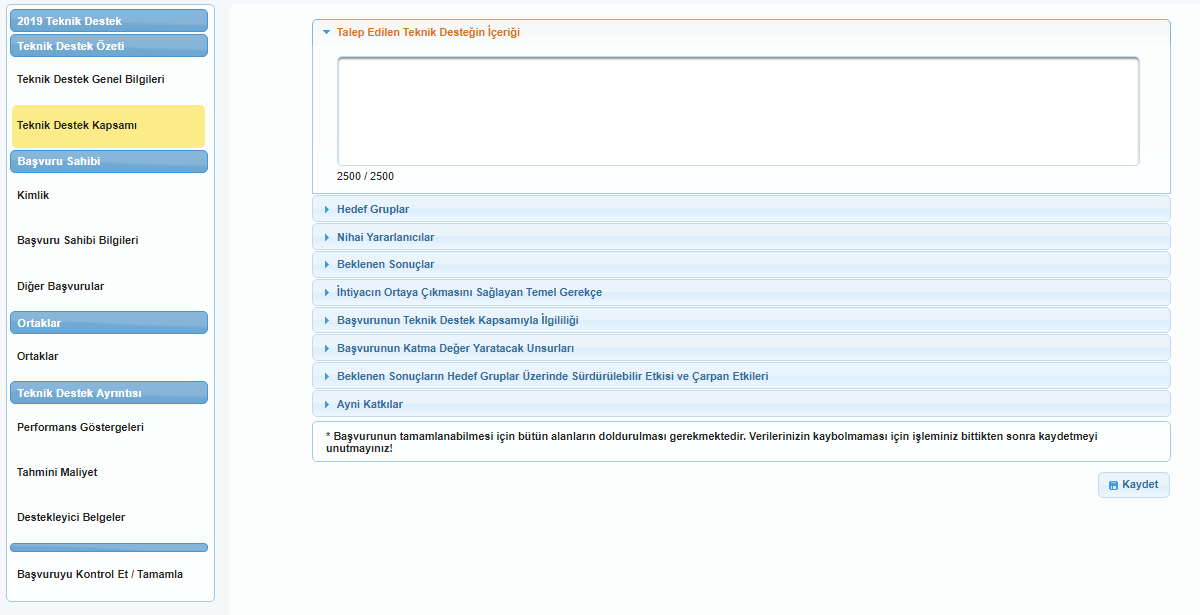 Bu kısım teknik destek başvurunuzun en kritik kısmıdır. Veri girişi en kolay kısmıdır. Ancak içeriği hazırlamak için proje konunuza hakim olmanız gerekir. 
Word ortamında bu kısımları doldurup sonradan buraya yapıştıra da bilirsiniz.
Bu sunumun amacı sadece KAYS’ı kullanmaya yardımcı olmak olduğu için bölümlerle ilgili sorularınız olursa son slaytta yer alan iletişim bilgilerinden bizi arayabilir veya randevu talep edebilirsiniz.
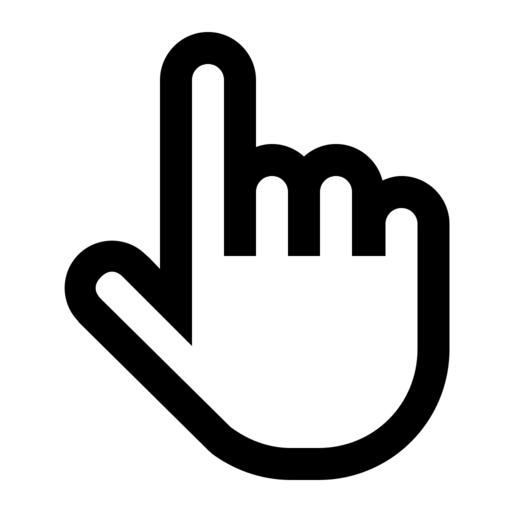 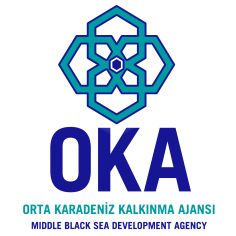 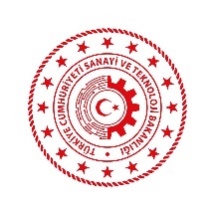 Başvuru sahibi ve yetkili ve irtibat kişilerinin belirlenmesi (Kimlik)
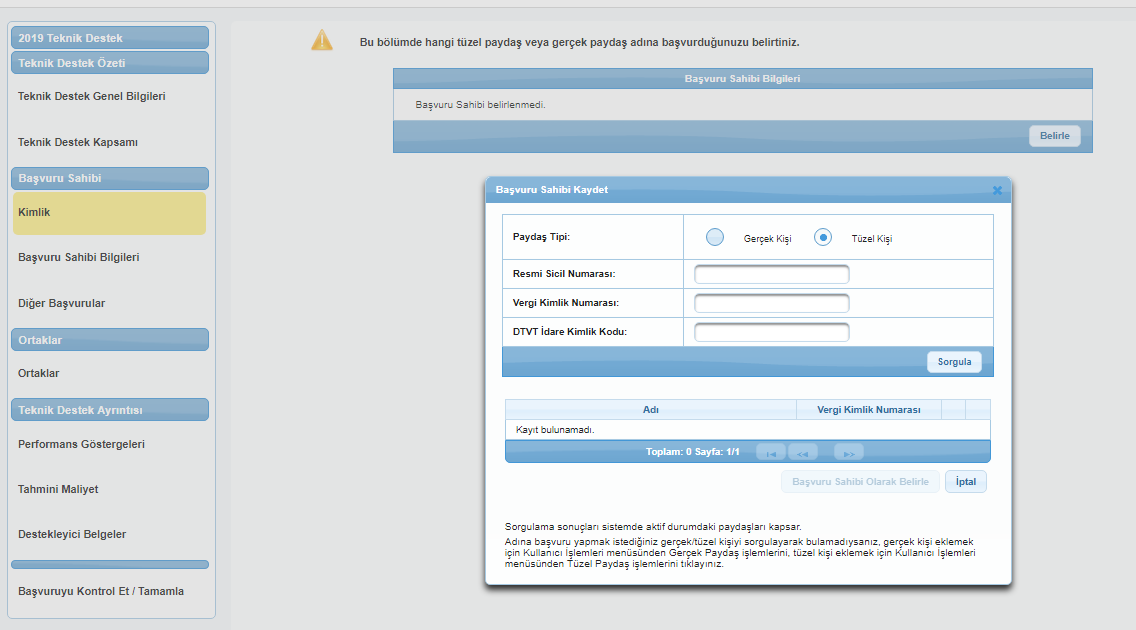 1
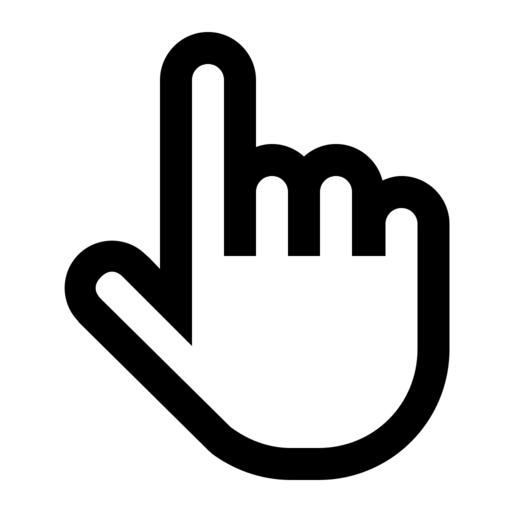 2
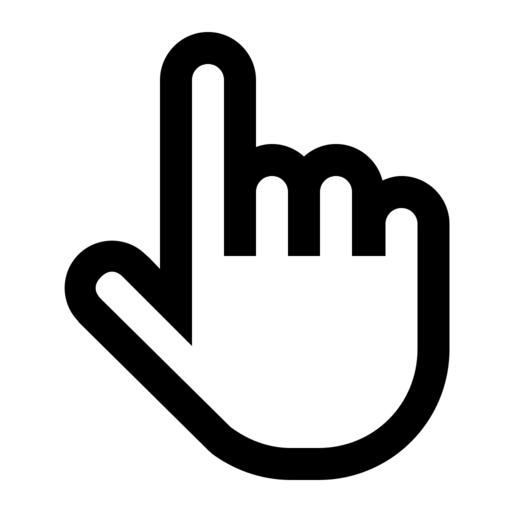 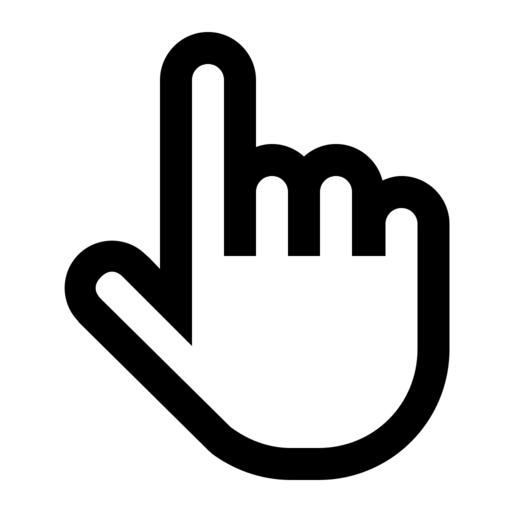 Kamu kurumu adına başvuru yapıyorsanız iseniz www.kaysis.gov.tr üzerinden idare kimlik kodunuzu öğrenebilirsiniz.
Eğer başvuru sahibi bulunamıyor ise sisteme tanımlı olmayabilir, bu durumda eklemeniz gerekecektir.
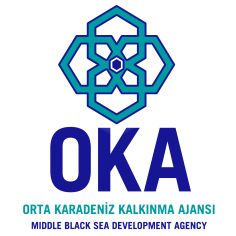 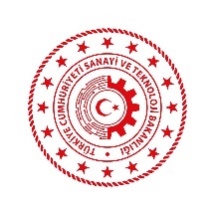 Tanımlı olmayan kurumun eklenmesi
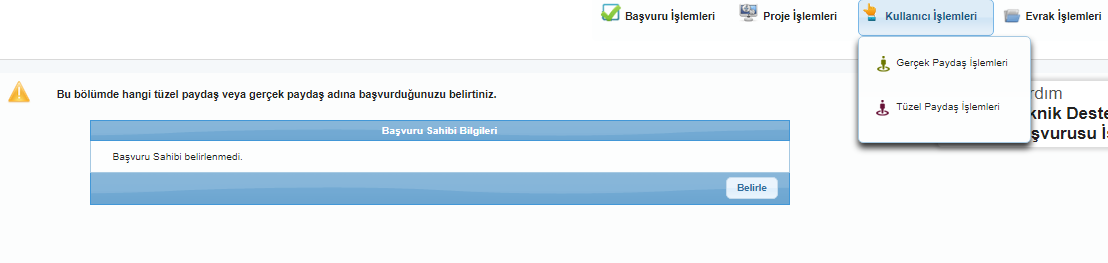 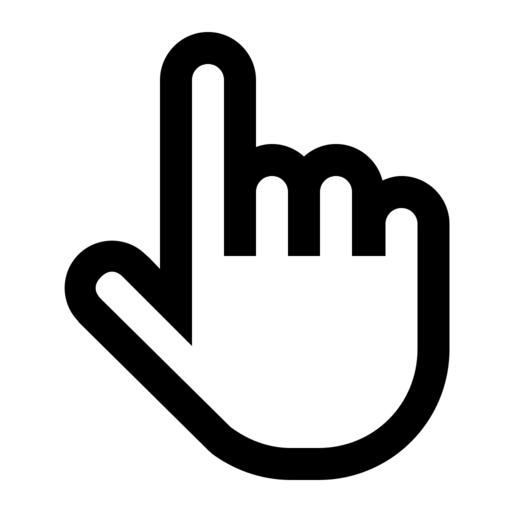 Öncelikle Ana sekmede kullanıcı işlemleri altında tüzel paydaş işlemlerine tıklıyoruz.
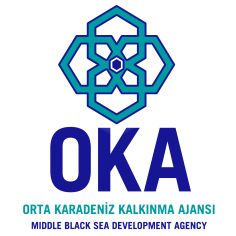 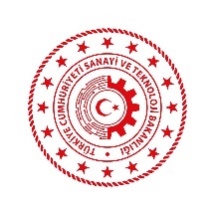 Tanımlı olmayan kurumun/başvuru sahibinin eklenmesi
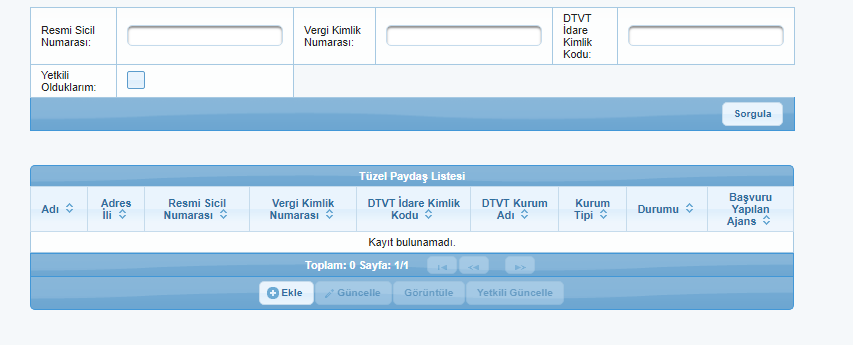 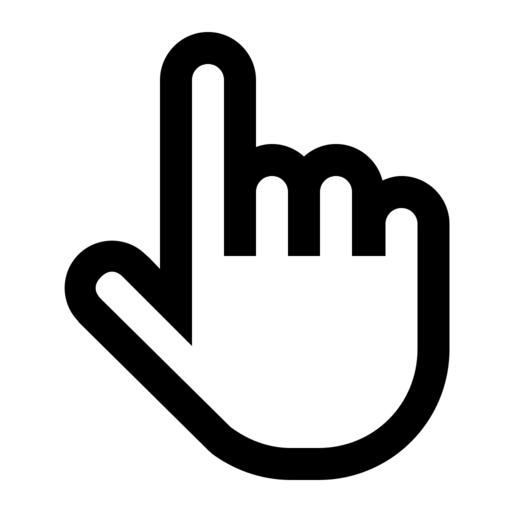 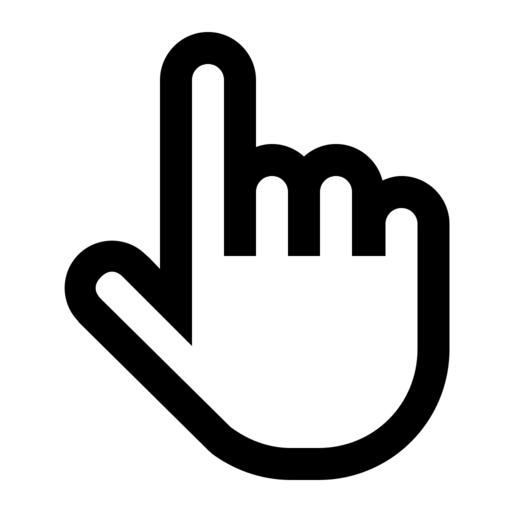 Emin olmak için buradan da sorgulayabilirsiniz ancak olmadığından eminseniz; «ekle» seçeneğine tıklayarak açılan ekranda kurumu tanımlamanız gerekecektir.
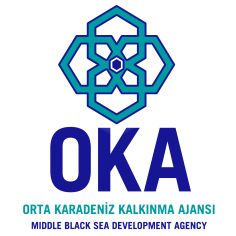 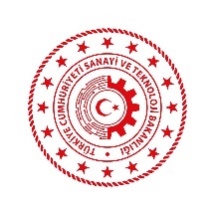 Tanımlı olmayan kurumun eklenmesi
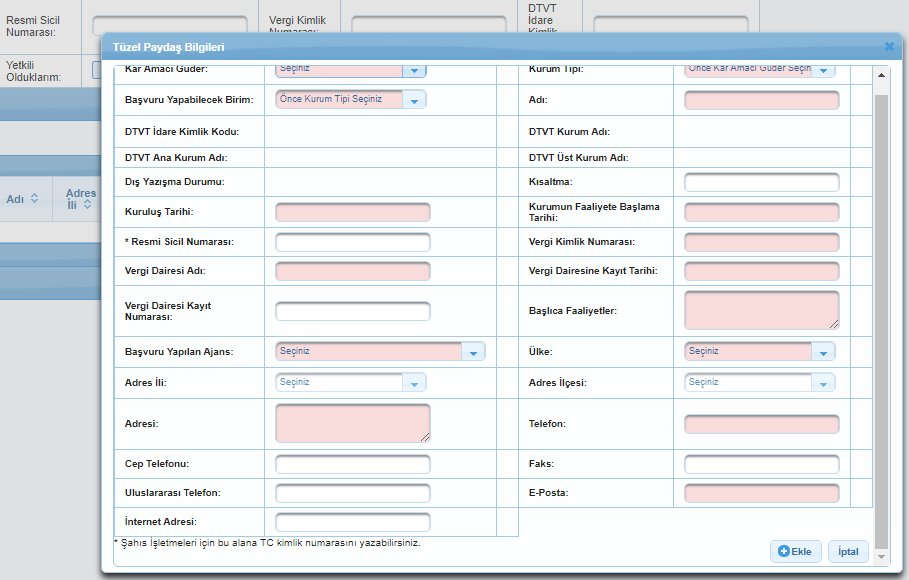 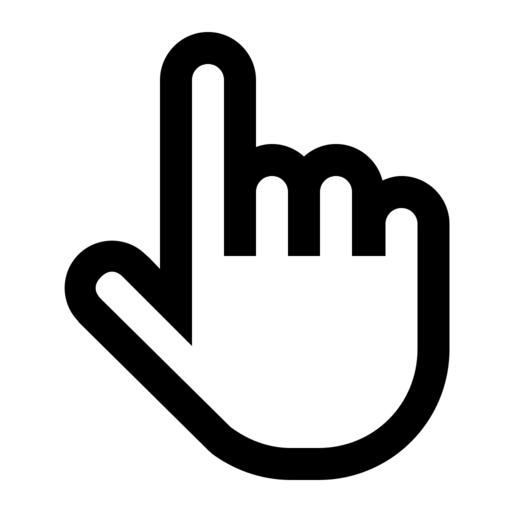 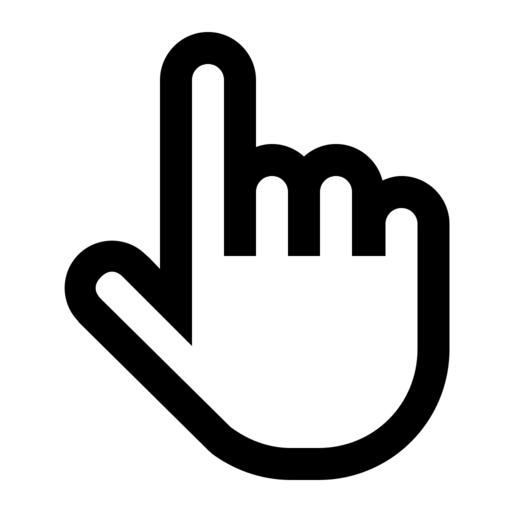 Bu bilgileri tek seferde bulamayabilirsiniz. İlgili diğer çalışanlar ile görüşüp bilgileri temin edip doldurduktan sonra ekle seçeneğine tıklamanız gerekiyor.
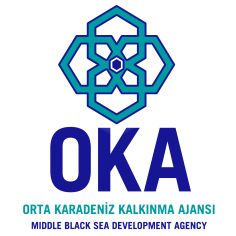 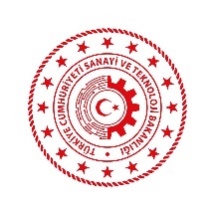 Tanımlı olmayan kurumun/başvuru sahibinin eklenmesi
Başvuru sahibini ilk defa ekliyor iseniz ekleme işlemini yaptıktan sonra Ajansımıza ilgili kurum  adına kimlerin proje hazırlayacağına ilişkin ilgili kurum yetkilisi tarafından  (en üst amir olmak zorunda değil)  e-posta veya fax iletilmesi gerekmektedir. 

Alınan bildirime istinaden Ajans kimlik bilgileri paylaşılan kişileri kurum ile eşleştirecektir.

İlgili kişilerin KAYS’A kayıtlı olması teknik olarak zorunluluktur. 

E-posta: pyb@oka.org.tr 
Fax: 0 362 431 24 09
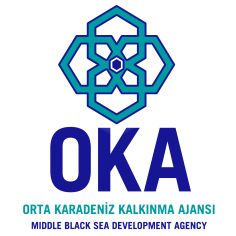 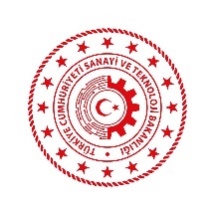 Başvuru sahibinin belirlenmesi;
Ekleme işleminden sonra tekrar ana menü üzerinden başvuru işlemleri--- başvuru listesi---güncelle süreçlerini takip ederek kaldığınız yerden devam edebilirsiniz.
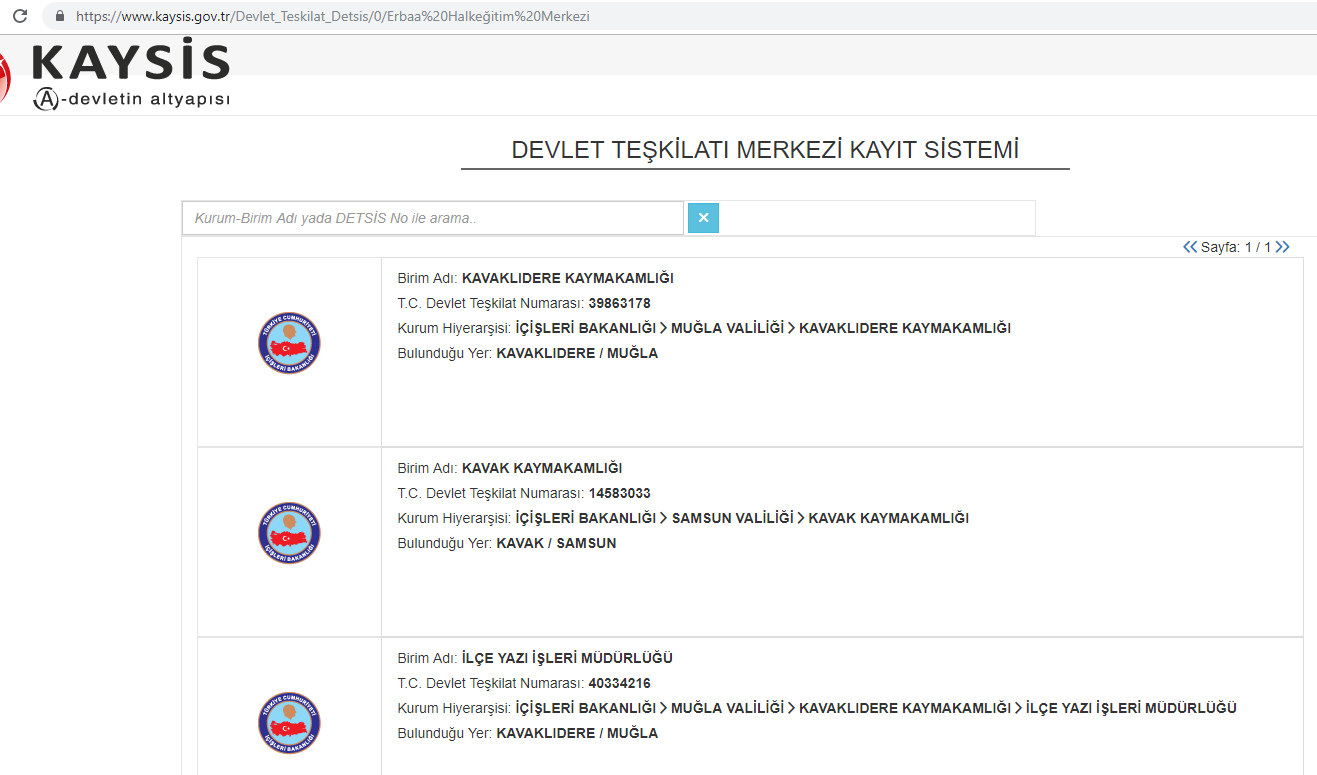 Not: Örnek amaçlıdır. Proje başlangıcında Salıpazarı ilçesini hedeflediğimiz için uygulamada kurumun Salıpazarı ile ilgili olması beklenir. Kaydı bulunduğu için Kavak Kaymakamlığı seçilmiştir.
Başvuru sahibimizin kaymakamlık olduğunu varsayalım. KAYSİS üzerinden kodunu bulduk.
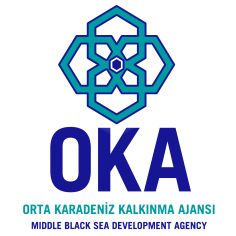 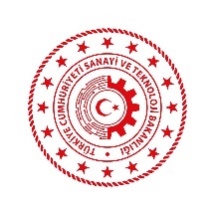 Başvuru sahibinin belirlenmesi;
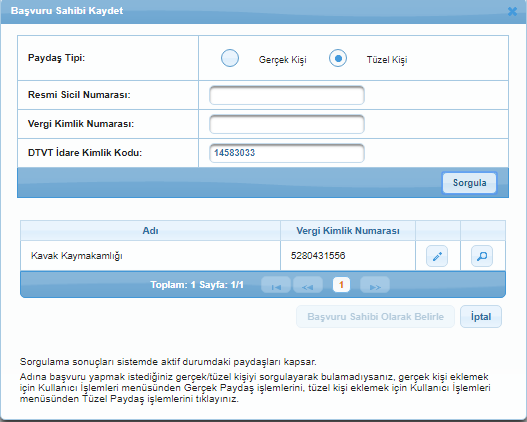 1
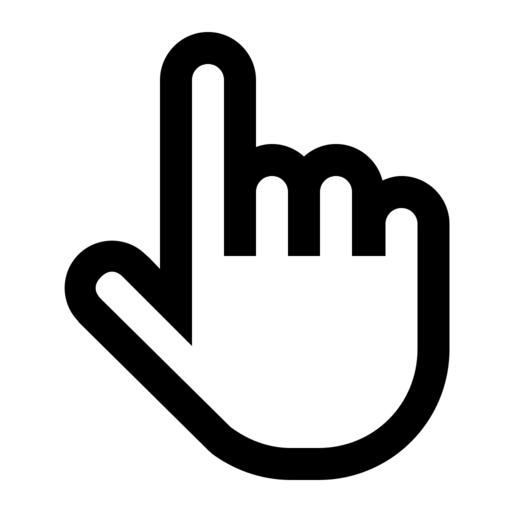 2
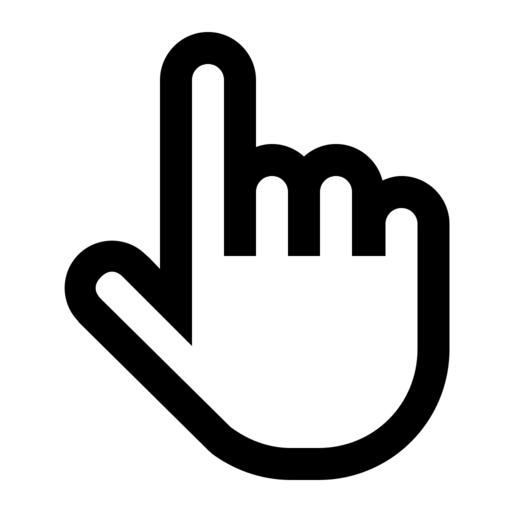 3
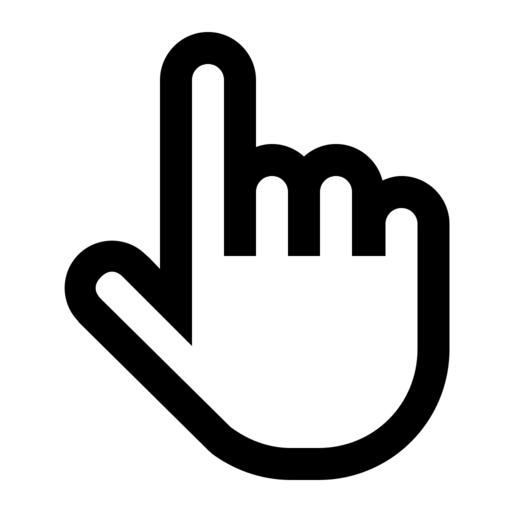 Sorguluyoruz. 
Çıkan seçeneğin üzerine tıklıyoruz. Başvuru sahibi belirle aktif hale geliyor.
Başvuru sahibi belirleye tıklıyoruz.
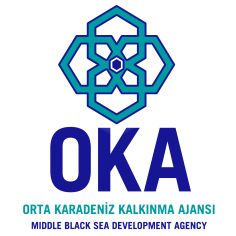 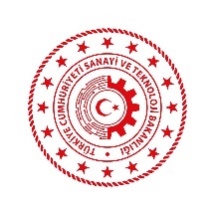 Başvuru sahibinin belirlenmesi;
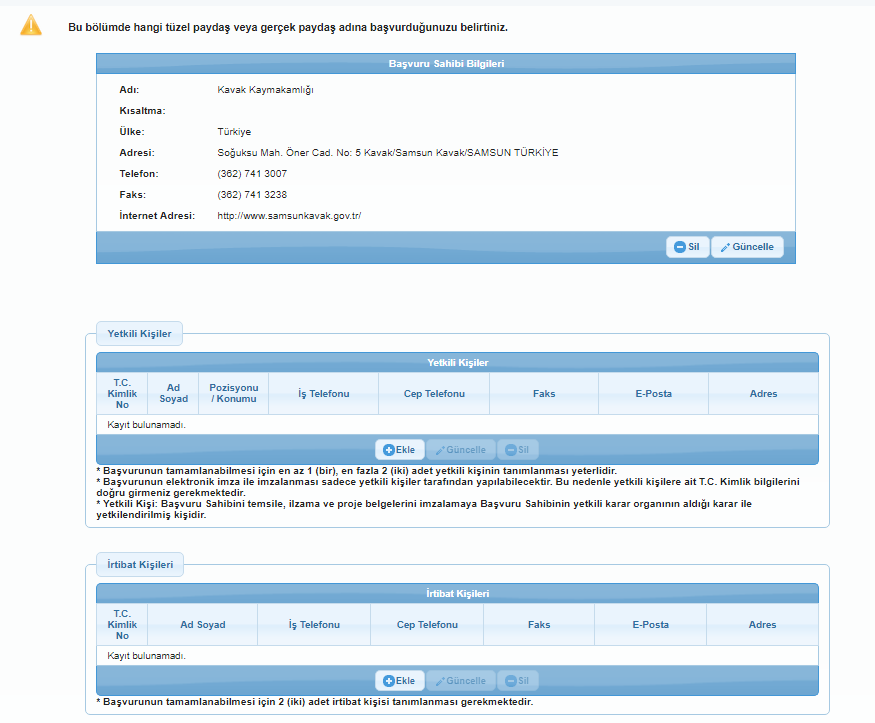 Ekle seçeneği ile yetkili kişiyi ve irtibat kişilerini (2 kişi) ekliyoruz.
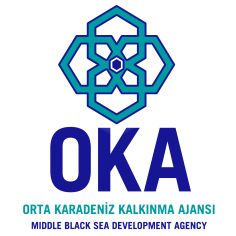 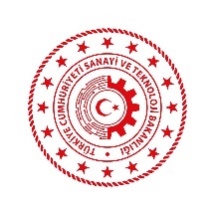 Başvuru sahibinin belirlenmesi;
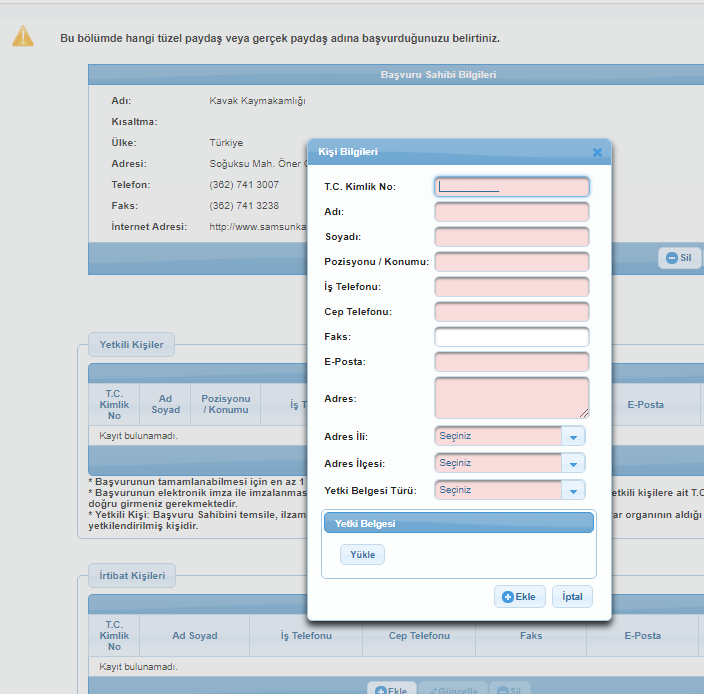 Başvuru sahibi karar organının veya en üst amirinin yetkilendirmesi gerekiyor. Başvuru rehberi ekinde yetki belgesi örneği bulunuyor.
1
Kimlik bilgilerini giriyoruz.
Yetki belgesini taratıp yüklüyoruz. 
«Ekle» ye tıklıyoruz.
İrtibat kişileri de benzer şekilde eklenmektedir.
2
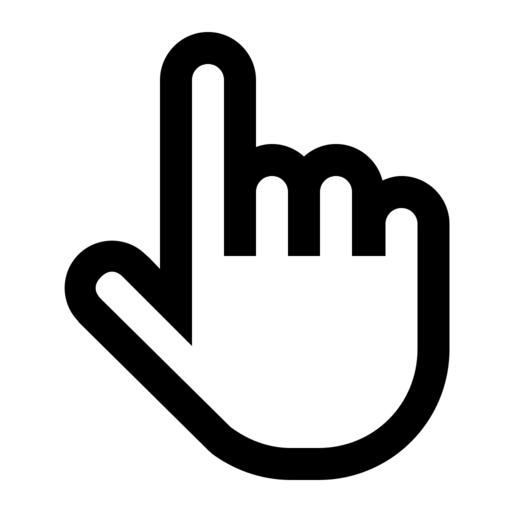 3
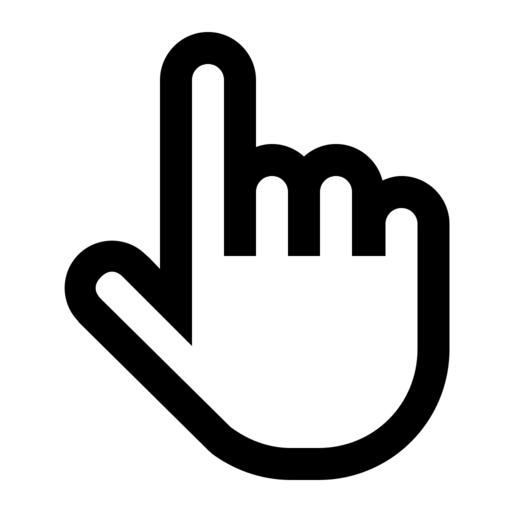 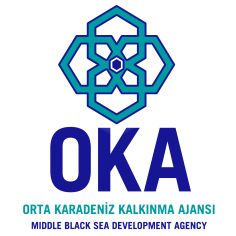 Başvuru sahibinin belirlenmesi; ilgili faaliyet alanları
bu kısımda proje ile ilgili olarak kurumunuzun faaliyetleri açıklamanız bekleniyor.
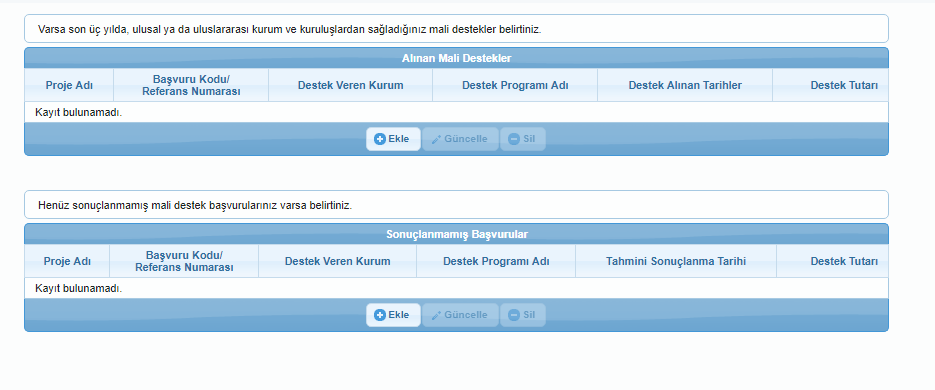 1
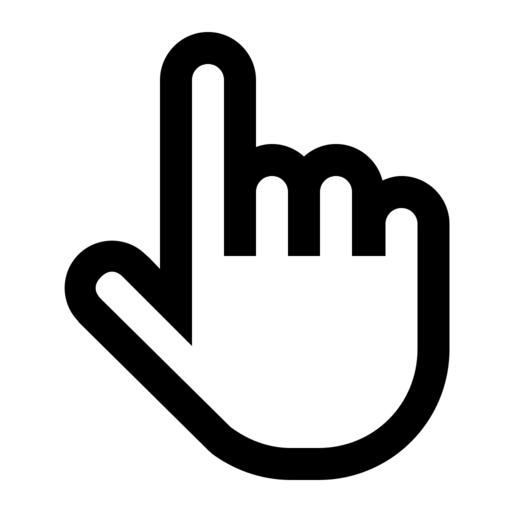 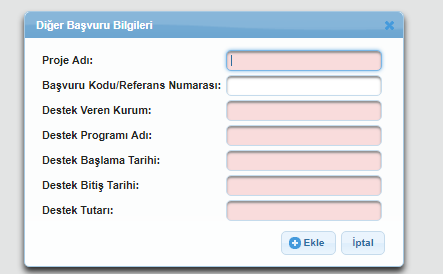 Bu kısım zorunlu değil ancak proje deneyiminiz olması olumlu değerlendirilmektedir. Diğer yandan aynı konu için 2 ayrı yerden destek alınması uygun değildir.
2
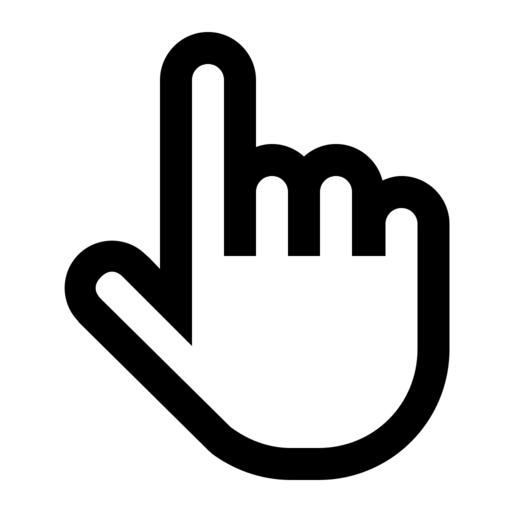 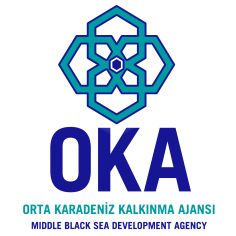 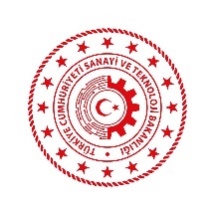 Projeye Ortak Ekleme
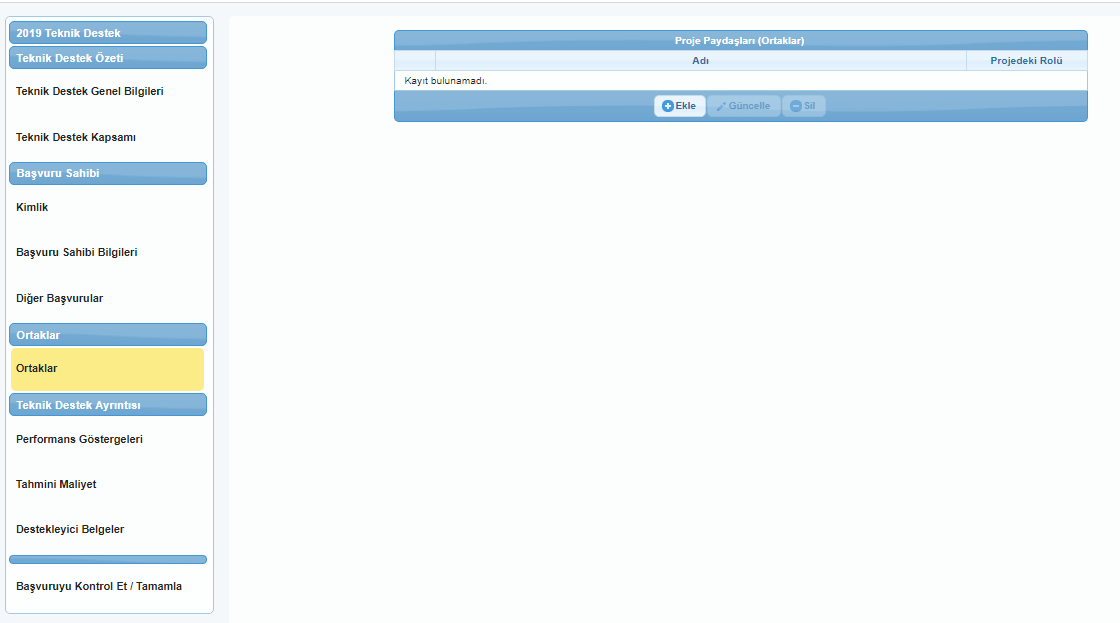 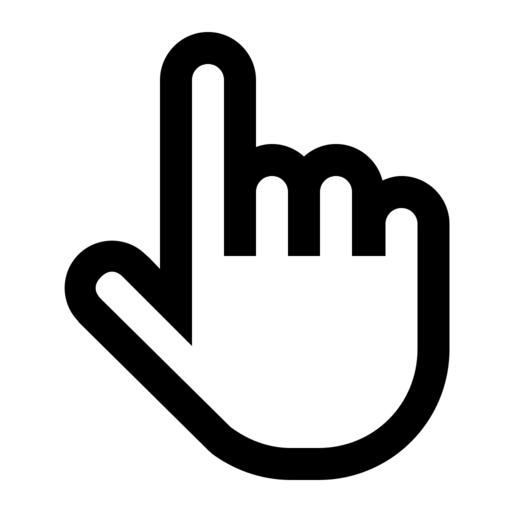 Ortak eklemek zorunlu değil ancak Ajansımız işbirliğini teşvik etmektedir. 
Bazı projeler niteliği gereği işbirliği gerektirebilir veya bazı projelerde ortaklık kurmak katma değeri artıracağı için projenizin başarılı bulunma şansını artırabilir.
Özellikle katılımcı sayısının düşük olduğu durumlarda diğer kurumlarla veya farklı ilçelerdeki benzer nitelikteki kurumlarla ortaklık kurulabilir.
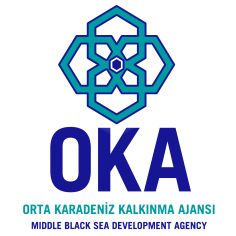 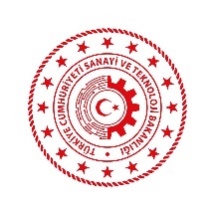 Projeye Ortak Ekleme
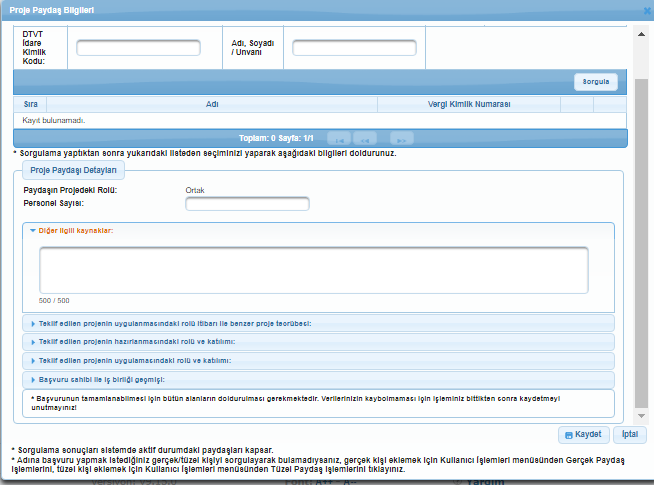 Ortak eklemek kural olarak başvuru sahibi belirleme ile aynı şekildedir. Ortak tanımlı değilse tüzel paydaş olarak eklenmesi gerekir. 
Bu kısımda ayrıca ortaklık ile ilgili bilgiler talep edilmektedir.
Ortaklığın kağıt üstünde değil gerçek olması gerekmektedir. Gerçekçi ortaklıklar projenizin başarılı olma şansını artırmaktadır.
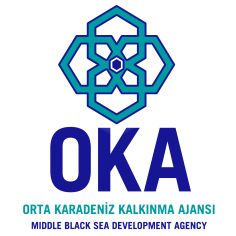 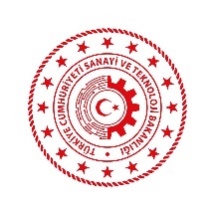 Teknik Destek Performans Göstergeleri
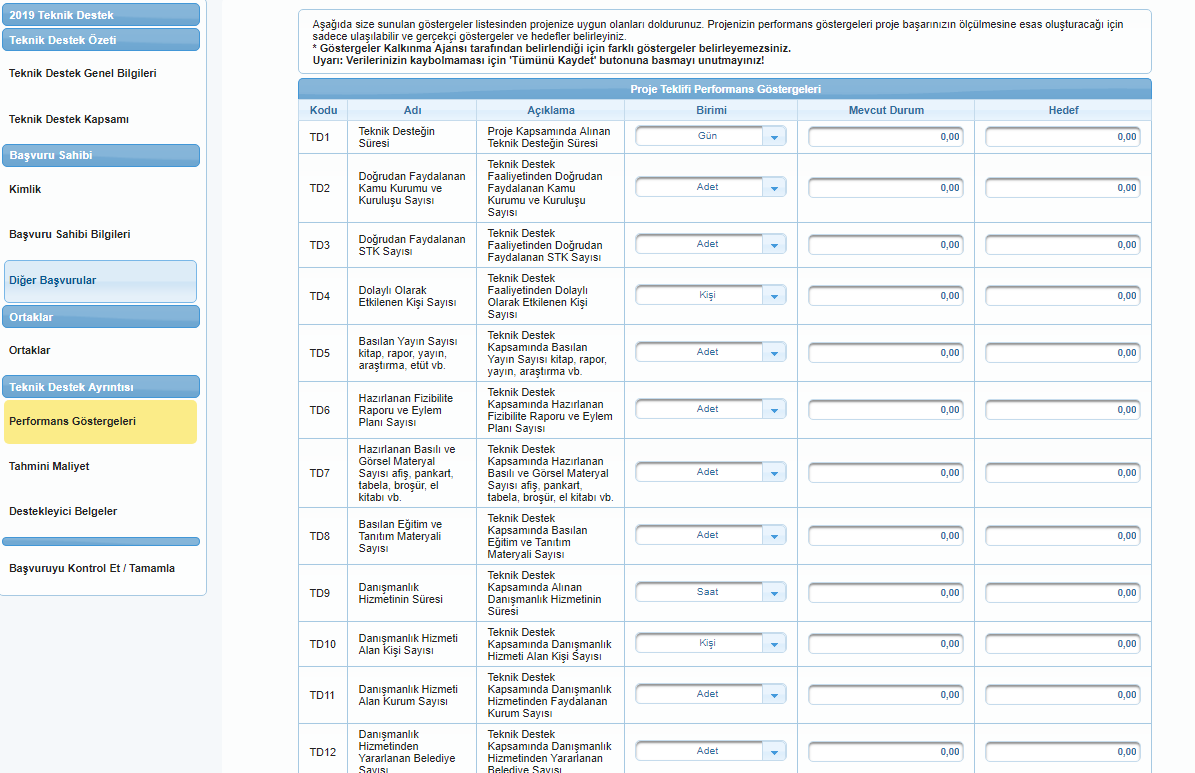 Bu kısımda projenizin ilgili olduğu göstergeler için veri girişi yapmanız beklenmektedir.
5
0
Mevcut duruma 0 yazınız. (sadece aynı konuda benzer bir çalışma yapmış iseniz mevcut duruma pozitif bir değer yazmalısınız.
Hedef kısmına projenizin sonunda ulaşmayı planladığınız değeri yazınız. Örneğin TD1 için proje kapsamında 5 gün eğitim alınacaksa hedef kısmına 5 yazmanız uygun olacaktır.
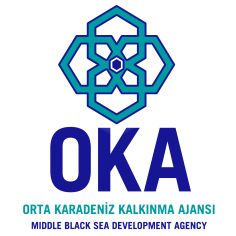 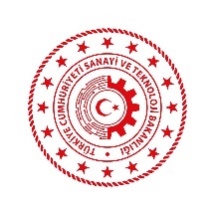 Teknik Destek Yaklaşık Maliyet Bilgileri
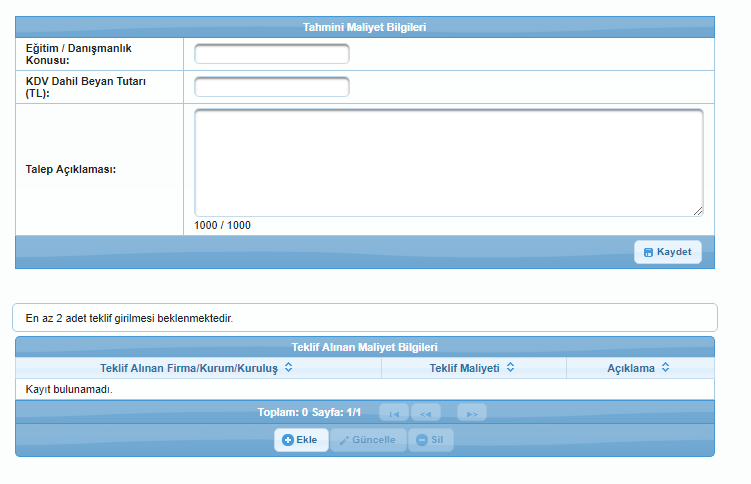 1
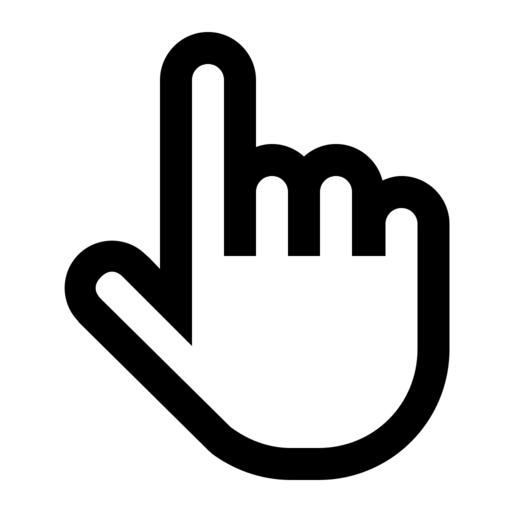 Hatalı; Dikkate almayınız.
2
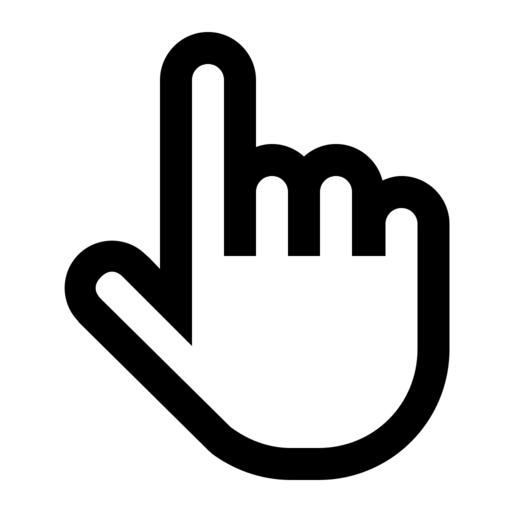 Tahmini maliyet için en az 3 adet teklif girilmesi gerekmektedir.
KDV Dahil Beyan edilecek yaklaşık maliyet eğitim talepleri için 20.000 TL’yi, diğer talepler için 30.000 TL’yi aşmamalıdır. Aşarsa ön incelemede açıklama ve revizyon talep edilmektedir.
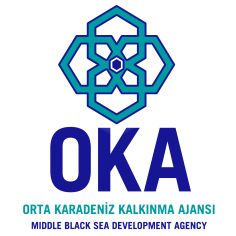 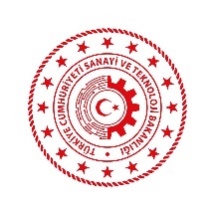 Teknik Destek Yaklaşık Maliyet Bilgileri
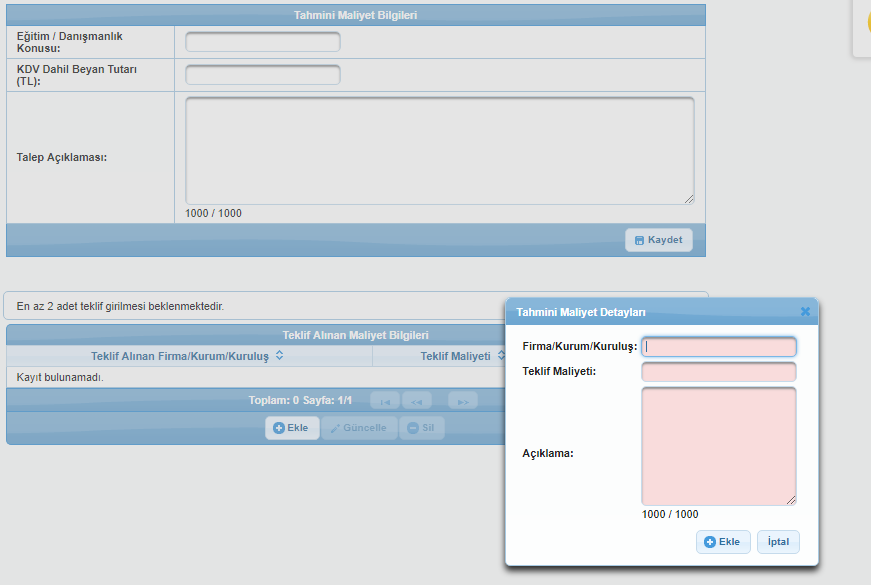 Proje konusunda deneyimli firmalardan teklif alınız.  

Piyasa araştırmasına özen gösteriniz.
2
1
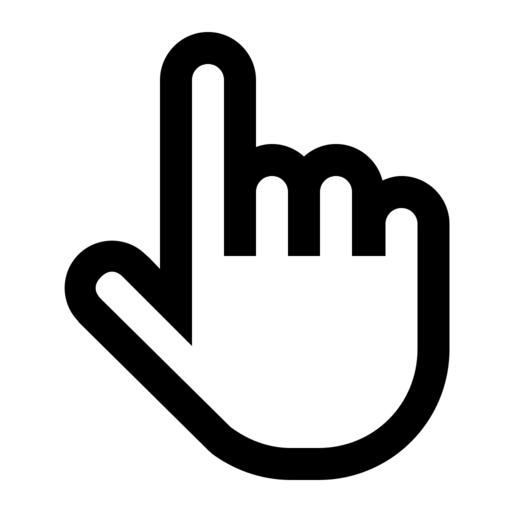 3
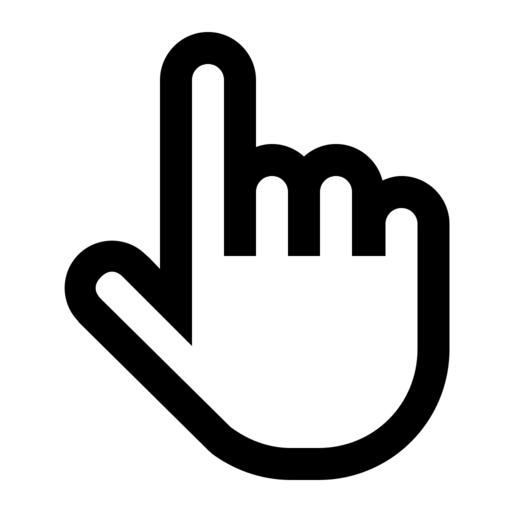 Ekle seçeneğine tıkla.
Firma ve teklif bilgileri gir.
Ekle (kaydet).
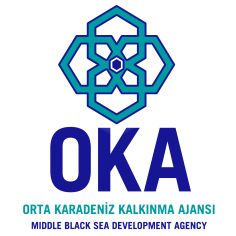 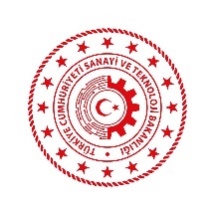 Teknik Destek Destekleyici Belgeler
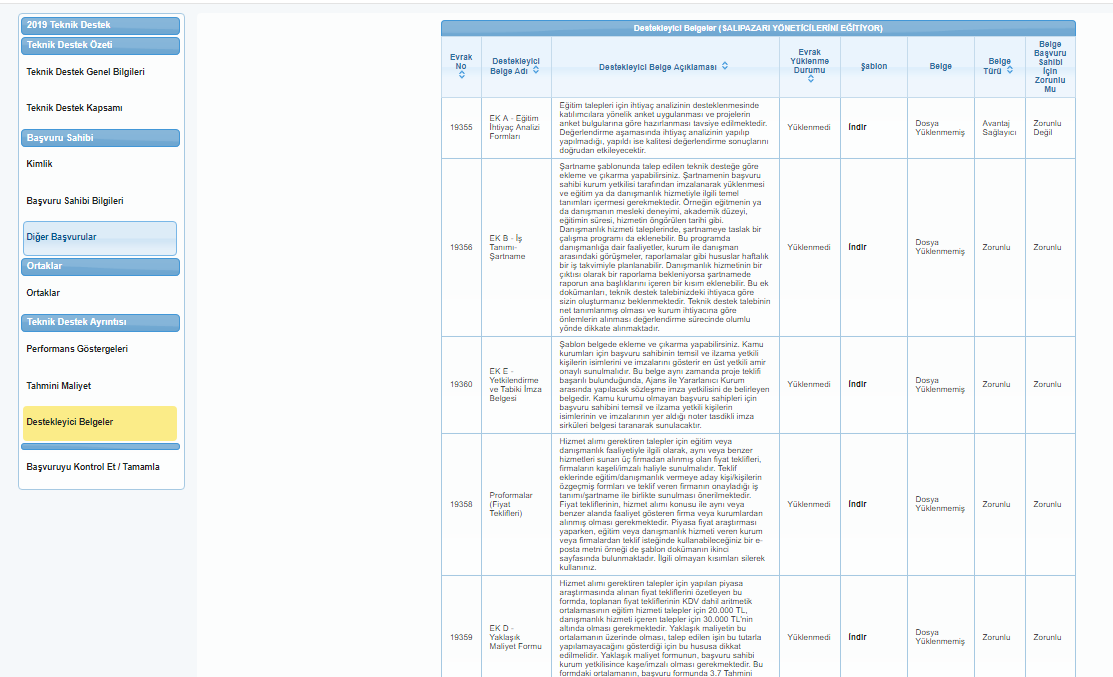 1
2
3
Açıklamalar yardımcı olmak için; lütfen okuyunuz.
Belgeleri hazırlarken kolaylık için örnekler mevcuttur, lütfen indirip kullanınız. 
Toplam 8 belge bulunmaktadır. Bunların 6’sı (kamu kurumları için 5) zorunludur. 2’si avantaj sağlayıcıdır. 
Avantaj sağlayıcı belgeler puanlamayı etkileyeceği için doldurulması tavsiye edilmektedir.
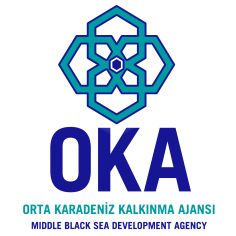 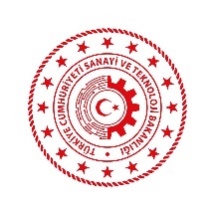 Teknik Destek Başvuru Tamamlama
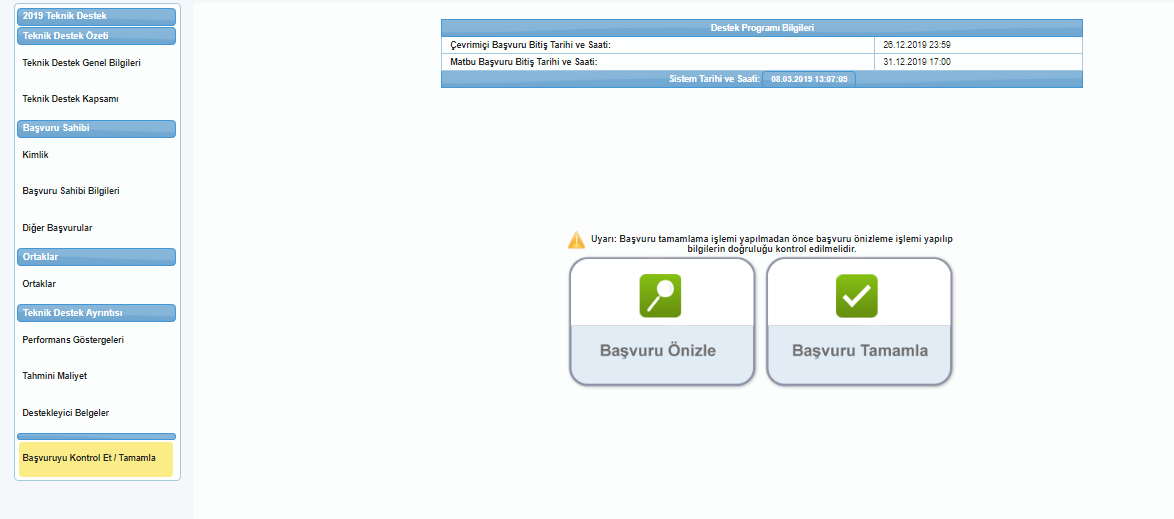 1
2
3
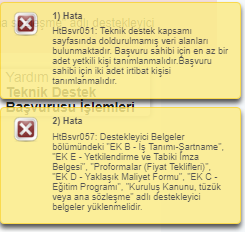 Başvurunuzun taslak halini (PDF) ön izleme kısmından kontrol edebilirsiniz.
Başvuru tamamla kısmından başvurunuzu tamamlayabilirsiniz.
Eğer eksik varsa sistem sizi uyaracaktır.
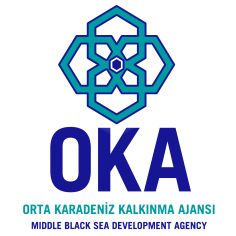 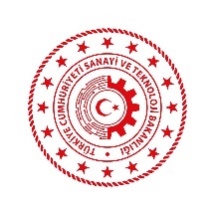 Teknik Destek Başvuru Tamamlama
Destekleyici belgeleriniz,  projenizin başarılı bulunması durumunda sizlerden 1 asıl ve 1 kopya olarak talep edilecektir. Bu nedenle ıslak imzalı olarak saklayınız. 

Projenizi online olarak sunduktan sonra ıslak imzalı taahhütnameyi çıktı alıp en kısa süre içerisinde Ajans merkezine veya Amasya, Çorum ve Tokat’taki ofislerimize teslim ediniz. Projenizin değerlendirme dönemi taahhütnamenin kabul edildiği tarihin dahil olduğu dönemdir.

Eğer veri girişi yapan kişi aynı zamanda başvuru sahibi yetkili kişisi ise taahhütname e-imza ile de sunulabilmektedir.

Dönem kaybı riski yaşamamak için başvurularınızı ve taahhütname teslim işleminizi son güne bırakmayınız.
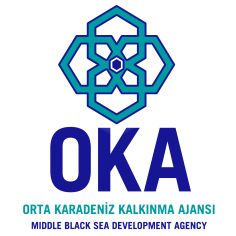 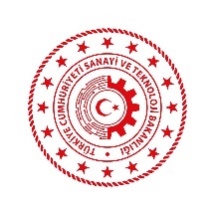 Teknik Destek Dönemleri
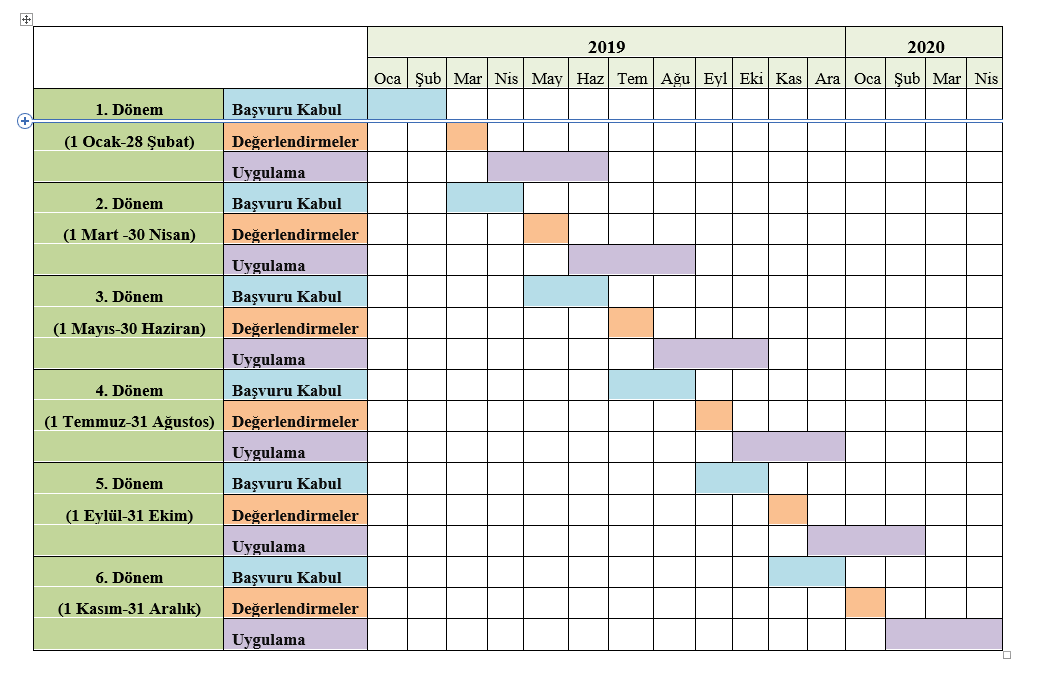 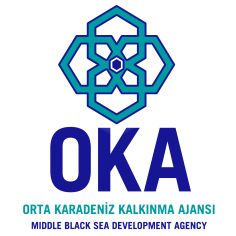 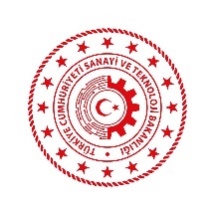 Program Yönetim Birimi İletişim Bilgileri
Proje hazırlıklarınızda başarılar dileriz. Her türlü görüş, öneri ve sorularınız için bize aşağıdaki iletişim bilgilerinden erişebilirsiniz.
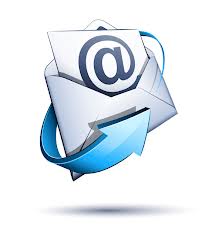 pyb@oka.org.tr
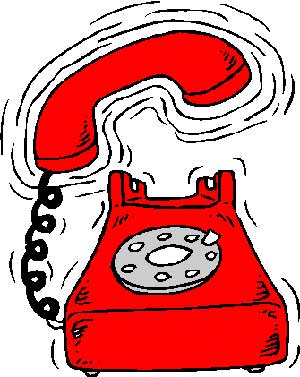 0 362 431 24 00
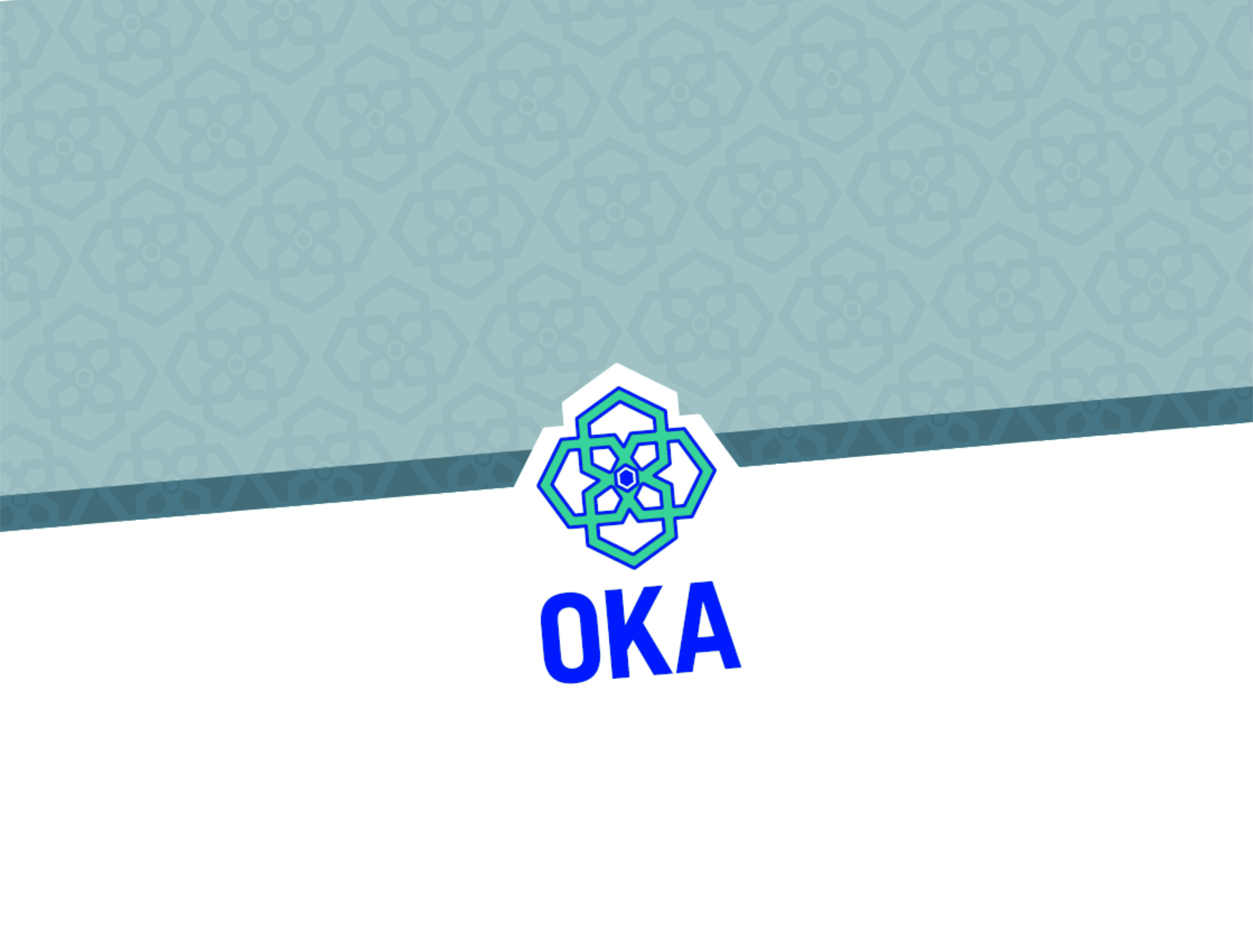 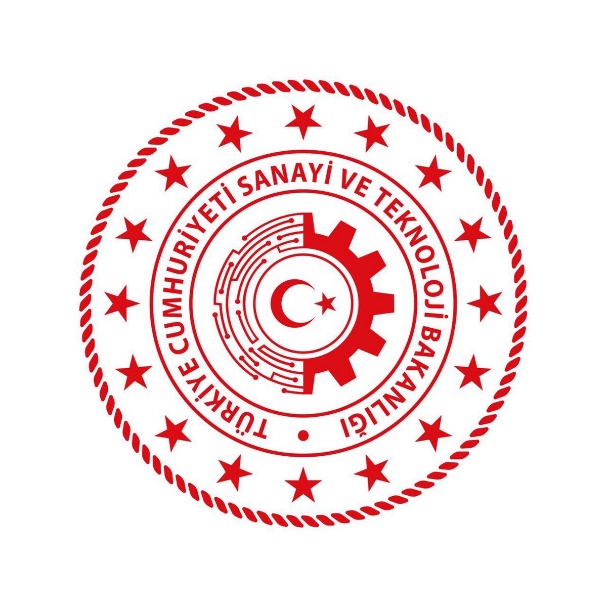 Teşekkürler
ORTA KARADENİZ KALKINMA AJANSI
Program Yönetim Birimi
Samsun Organize Sanayi Bölgesi, Yaşar Doğu cad. No:62, Tekkeköy, Samsun